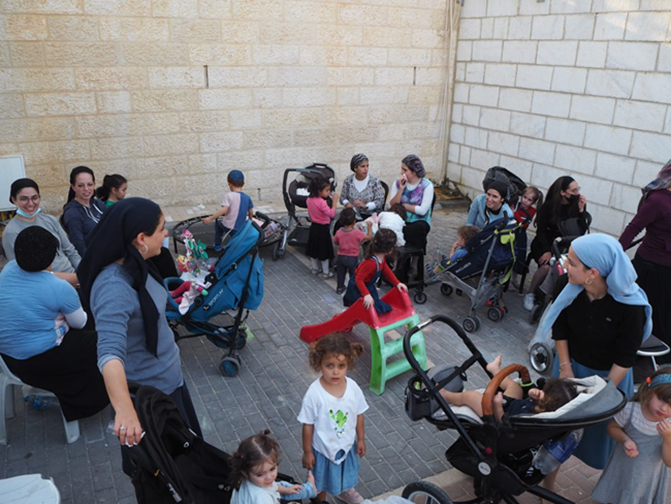 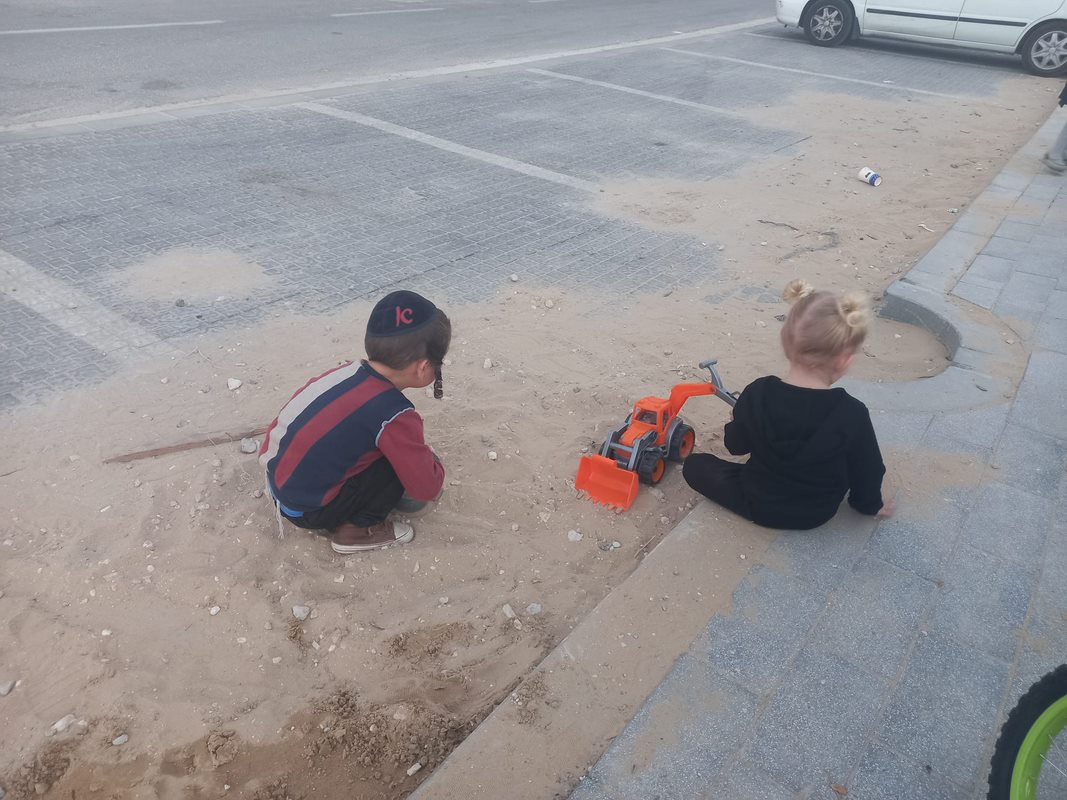 Baseline Report for the Urban95 Program in Beit Shemesh
Status Report Prior to Intervention Implementation
May 2022
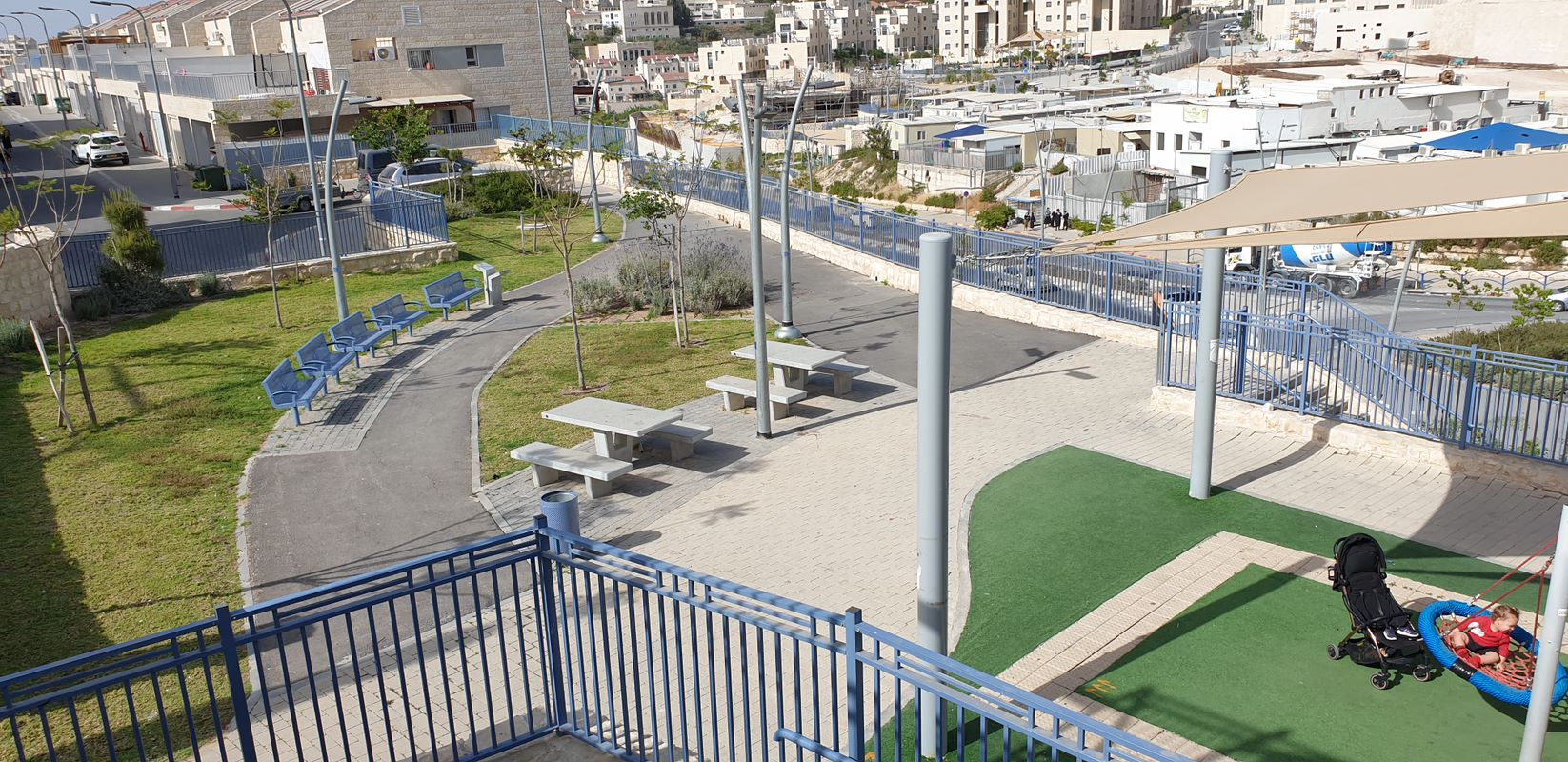 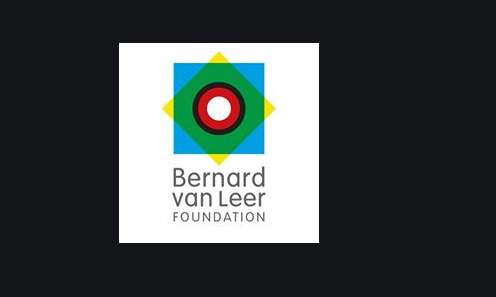 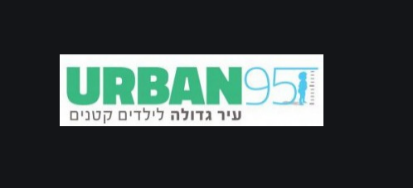 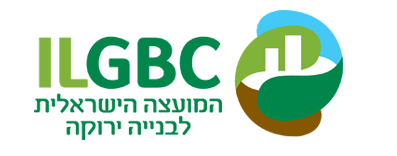 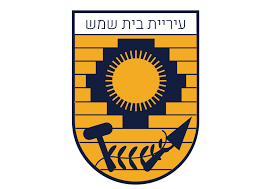 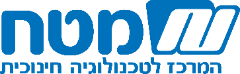 צילום: "מסע"
The CET’s Program Evaluation Unit offers a range of tools and services to support social and educational initiatives and aid in their success.
Research Team
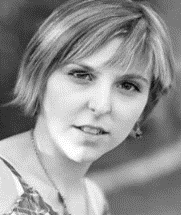 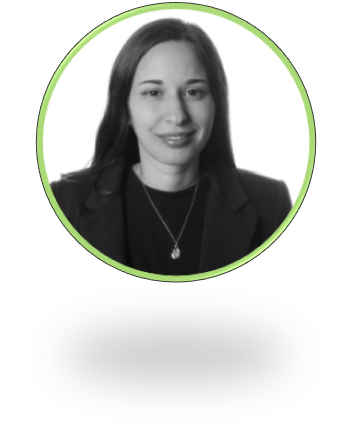 Alona Tsirulnikov
Researcher & Program
Evaluator
Reoute Diamend, PhD
Researcher & Program
Evaluator
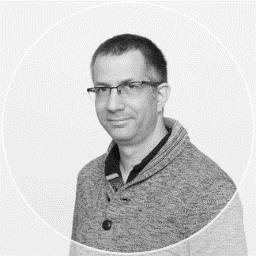 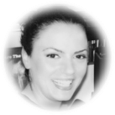 David Ben Shitrit
Researcher & Program
Evaluator
Noit Kadosh Maman
Research Coordinator
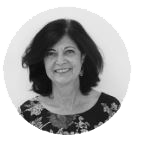 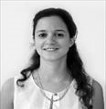 Tal Mishaan Spiegel, PhD
Director of the Program
Evaluation Unit
Hava Newman, PhD
Head of Measurement & Evaluation Administration
2
Table of Contents
Background…...............…..…………………………………………………………………………....................................................... 4-19
Young Children and Their Caregivers in Ultra-Orthodox Society in Israel………..……………………………………………….…….….4-14
Data from Beit Shemesh Pertaining to Young Children and Their Caregivers…………………………………………...…………..…..15-19
Research Goals…..……...………………………………………………………………...................................................................…..20
Research Design……...…………………………………………………………..…............................................................................21
Inputs and Outputs……………………………………………………………………………………………………………………………..22
Chapter A: Target Audience – Officials and Decision Makers in Beit Shemesh’s Municipality………………………….….23-31
Perceptions and Expectations (Based on Learning Interviews, Steering Committees and Workshops)………….…….……23-30
Summary and Recommendations……………………………………………………………………………………………………………………………….31
Chapter B: Target Audience – Beit Shemesh Residents: Parents and Their 0–6-Year-Old Children……………..………...32-45
Needs and Obstacles (Based on Focus Groups, a Resident Survey and Field Observations)………………………….………….32-44
Summary and Recommendations…………………………………………………………………………………………………………………..…………..45
Chapter C: Hinds of Change in Beit Shemesh…………...............…………………………………………...................................46-56
The Perceptual Shift among Municipal Officials .....………………...............................................................................................................47-50
Case Study – Zaira Parents’ & Children Activities in the Public Space………………………..…………………………………………..........51-56
Appendixes.…………………………………………………………………………………………………….............................................57-70
Bibliography – List of References and Documents…………………………………………………………………………………...……………………58
List of Interviewees …………………………………...……………………………………………………………………………………………………….………….59
Need Mapping Survey Questionnaire among Beit Shemesh Residents – Parents of Young Children ……………………...….60-65
Example of a Activity Observation Layout …………………………………………………………………………………………….………………..……66-69
3
Background – Urban95 in the Social & Geographic Periphery of Israel
The Urban95 program in the social and geographic periphery of Israel is a joint initiative funded by the Bernard Van Leer Foundation (BvLF) and operated by the Israeli Green Building Council (ILGBC). In the first stage, the program operates in the two “anchor” municipalities of Tira and Beit Shemesh. In the second stage it will operate in a third municipality located in the social and geographic periphery of Israel. The program’s activity in the three municipalities will serve as a model for other cities for promoting early childhood needs. In the third stage of the program interventions of a more limited scope are intended to be implemented in 9-12 additional satellite municipal councils.
The goal of the Urban95 program is to promote the development of a supportive urban-communal environment that provides equal opportunity regarding raising and nurturing young children and regarding the welfare of their caregivers.
The following report focuses on the findings of the evaluation conducted at the start of the program’s activity in the Beit Shemesh municipality and describes the state of the city prior to implementing the interventions on the ground.
4
The CET’s Program Evaluation Unit offers a range of tools and services to support social and educational initiatives and aid in their success
Haredi Society in Israel—Basic Data*
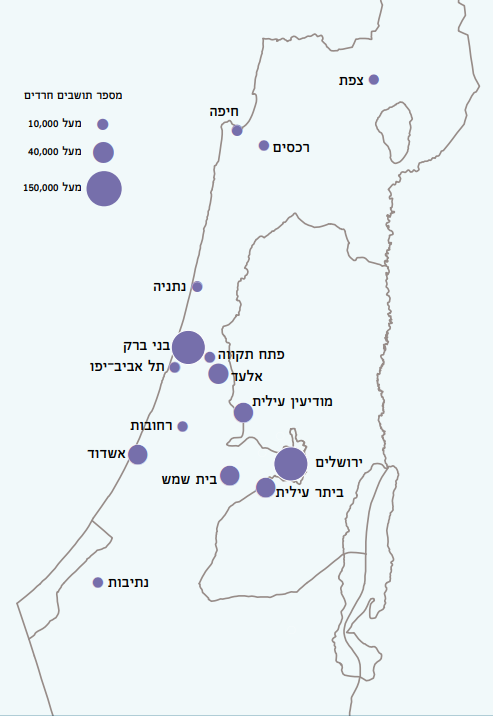 As of 2020, the Haredi (Ultraorthodox) population of Israel is approximately 1,175,000 people. Its rate of natural increase is 4.2% per year (compared to 1.4% for non-Haredi Jewish Israelis). The proportion of young people, aged 0-19, among the Haredi population, is 58%, compared to 30% among non-Haredi Jewish Israelis.
34% of Haredi Israelis live in Haredi localities (in which over 80% of residents are Haredi—Bnei Brak, Modi’in ‘Illit, Beitar ‘Illit, Elad, Rekhasim, Emanuel, Kiryat Ya’arim, Tifrah, and Kfar Habad). 37% of Haredi Israelis live in localities in which 50-80% of residents are Haredi (Jerusalem, Beit Shemesh, Tzfat, Kokhav Ya’akov, and Yavne’el). 11% of them live in localities where 16-50% of residents are Haredi (Ashdod, Netivot, Tzfat, Kiryat Gat, Ofakim, Tiberias, Givat Ze’ev, and Arad). Finally, 18% of them live in localities where under 16% of residents are Haredi (Petach Tikva, Netanya, Haifa, Tel Aviv, Rehovot, Holon, Be’er Sheva, and Ashkelon).
As of 2019, the average Haredi family consists of 5.32 people, which is higher than among non-Haredi Jewish Israelis (3.16).
5
The Quality-of-Life Index of the Ultra-Orthodox Population in Israel*
Summary of the Weighted Quality of Life Index for 2017
According to the 2017 Weighted Quality of Life Index, the aggregate quality of life measure for the Haredi Israeli population is 0.64, which is slightly lower than for the non-Haredi Jewish Israeli (NHJI) population (0.71). The Haredi population’s measures of income, employment, infrastructure, public transit, and environment is lower than that of NHJIs.
Despite the significant disparities in material quality of life, the Haredi population’s measures are higher than that of the NHJI population for health, personal welfare & family life, and community & social life.
Change in Quality-of-Life Index, by population groups, 2012-2017
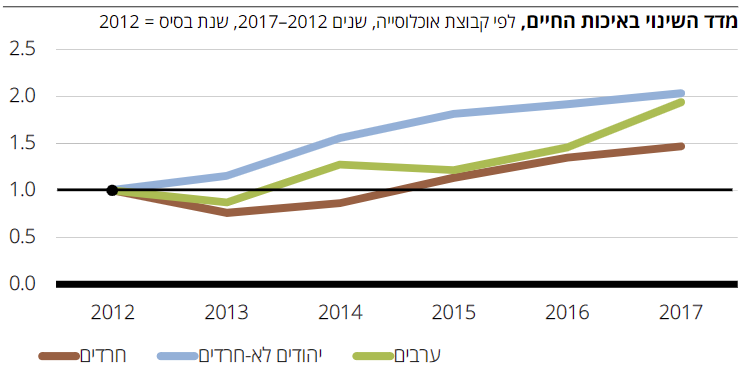 From 2012 to 2017 the quality-of-life index increased gradually for Haredi Israelis while it rose more saliently for the entire Israeli population.
However, the trend of change in quality of life for Haredi Israelis remains more moderate than for NHJIs.
Non-Orthodox Jews
Orthodox Jews
Arabs
*Source: The Quality of Life of Populations in Israel – The 2019 Quality of Life Index, October 2019. The Haredi Institute for Public Affairs
The Quality-of-Life Index of the Ultra-Orthodox Population in Israel – Education and Higher Education*
The Education and Higher Education Indexes for 2017
The proportion of Haredi Israelis who have a matriculation certificate or an academic degree (53%), and the proportion with an academic degree (18%) is lower than among Non-Haredi Jewish Israelis (NHJIs) (77%; 44%). Additionally, Haredi Israelis participate in professional training courses at a lower rate than NHJIs (28% vs. 36%). However, Haredim have more years of education than NHJIs. This disparity stems from continued Torah study by Haredi men in Yeshiva Gevoha and Kollel seminaries.
Change in Education and Higher Education Indexes, 2012-2017
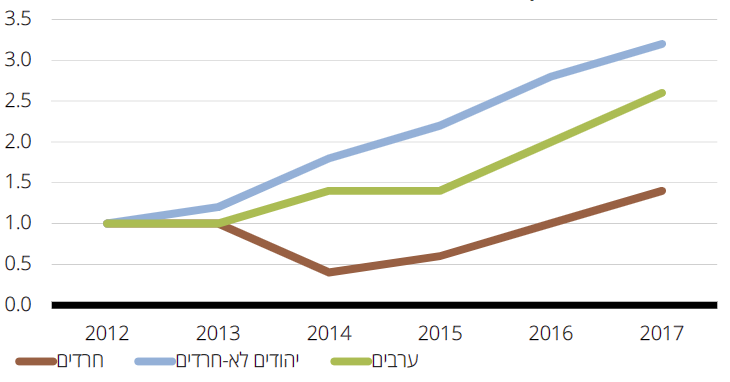 The index of change in education and higher education has increased among all Israelis, including among Haredi Israelis, primarily from 2015 to 2017.
Non-Orthodox Jews
Orthodox Jews
Arabs
*Source: The Quality of Life of Populations in Israel – The 2019 Quality of Life Index, October 2019. The Haredi Institute for Public Affairs
The Quality-of-Life Index of the Ultra-Orthodox Population in Israel – Income & Economic Status*
Income & Economic Status, 2017
The adjusted net income per capita among Haredi Israelis is significantly lower than for non-Haredi Jewish Israelis (NHJI): (NIS 3,812 vs. 7,266). Haredi Israelis have one of the highest poverty rates among Israeli population groups: approx. 50% live in households in poverty. However, the subjective poverty rate among Haredi Israelis is only 8%, like that of NHJIs. A lower proportion of Haredi Israelis reported that they are able to save part of their regular household budget than the proportion of NHJIs (32% vs. 40%).
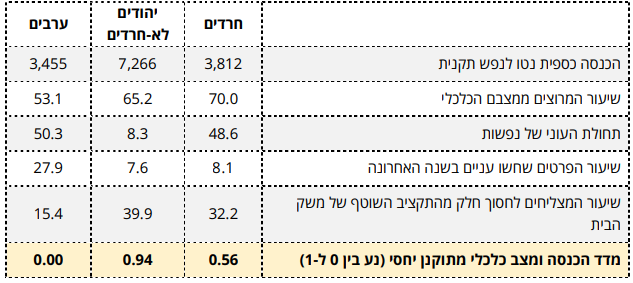 Change in Income & Economic Status Index, 2012-2017
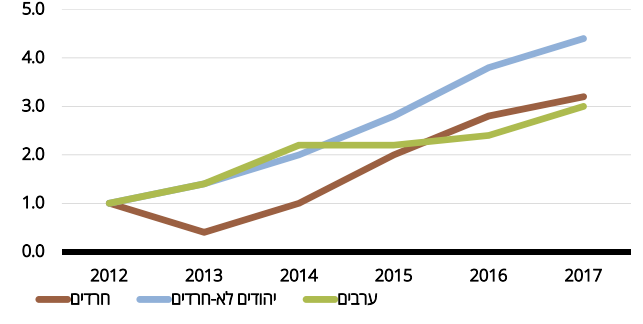 The index of change in income & economic status has increased among all Israelis, including among Haredi Israelis.
Orthodox Jews
Arabs
Non-Orthodox Jews
*Source: The Quality of Life of Populations in Israel – The 2019 Quality of Life Index, October 2019. The Haredi Institute for Public Affairs
מדד איכות החיים בחברה החרדית בישראל – תעסוקה*
Employment Indices, 2017
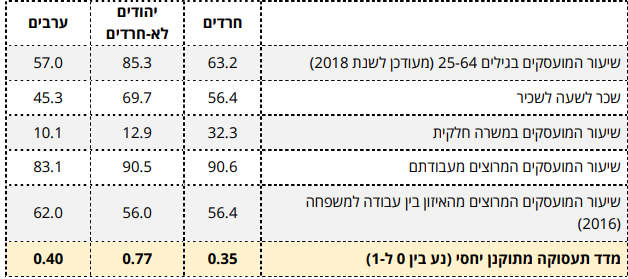 The employment rate among Haredi Israelis is 63% (as of 2018), much lower than the rate among NHJIs (85%). The hourly earnings for salaried workers among Haredi Israelis is 19% lower than for NHJIs. The rate of Haredi Israelis employed part-time is significantly higher than that of NHJIs (32% vs. 13%).
Change in Employment Index, 2012-2017
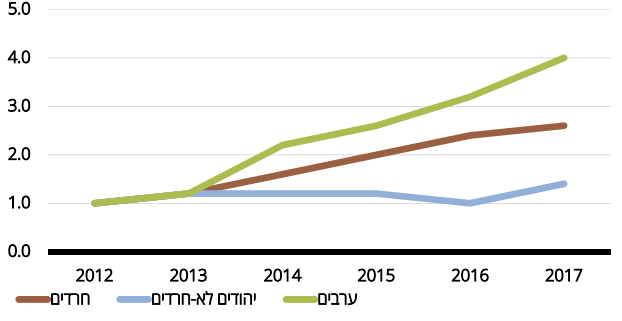 The index of change in employment has increased gradually among Haredi Israelis.
Non-Orthodox Jews
Orthodox Jews
Arabs
*Source: The Quality of Life of Populations in Israel – The 2019 Quality of Life Index, October 2019. The Haredi Institute for Public Affairs
The Quality of Life Index of the Ultra-Orthodox Population in Israel – Municipality and the Environment*
Municipality and the Environment Indexes, 2017
About two-thirds of Haredi Israelis are pleased with the functioning of their municipality, and about half are pleased with the level of cleanliness in their area of residence. These are lower proportions than those of NHJIs. The proportion of Haredi Israelis who reported noise disturbances and air pollution was like that of NHJIs.
Change in Municipality & Environment Indexes, 2012-2017
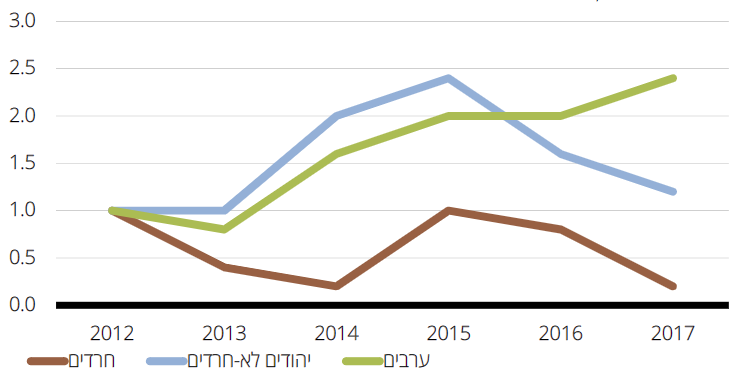 It is evident that over the years Haredi Israelis have experienced a gradual decrease in municipality & environment indexes.
Non-Orthodox Jews
Orthodox Jews
Arabs
*Source: The Quality of Life of Populations in Israel – The 2019 Quality of Life Index, October 2019. The Haredi Institute for Public Affairs
The Quality-of-Life Index of the Ultra-Orthodox Population in Israel – Personal Welfare and Family Life*
The personal welfare and family life indexes were highest for Haredi Israelis compared to NHJIs and Arab Israelis. The proportion of those satisfied with life was higher among Haredi Israelis than among NHJIs. A high proportion of Haredi Israelis expect their economic situation to improve (61%). The rate of those managing to cope with their problems among Haredi Israelis is 79%, higher than among NHJIs. Additionally, the rate of those experiencing a sense of loneliness among Haredi Israelis is lower than among NHJIs. However, 37% of Haredi Israelis reported experiencing religious discrimination, much higher than among NHJIs (5%).
The Personal Welfare and Family Life Indexes for 2017
Change in Personal Welfare and Family Life Indexes, 2012-2017
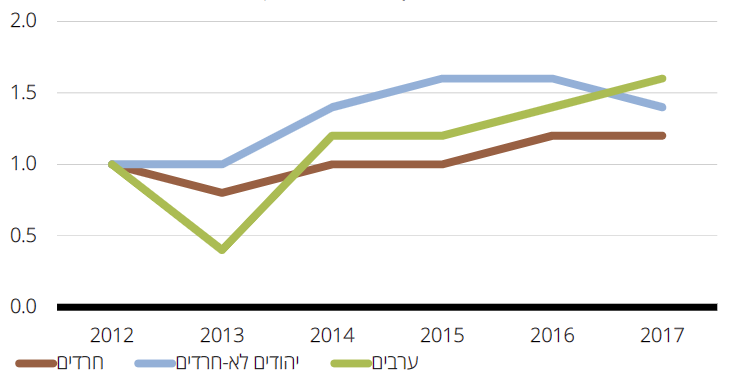 The index of change in personal welfare and family life indicates a continuing improvement over time.
Non-Orthodox Jews
Orthodox Jews
Arabs
*Source: The Quality of Life of Populations in Israel – The 2019 Quality of Life Index, October 2019. The Haredi Institute for Public Affairs
The Quality-of-Life Index of the Ultra-Orthodox Population in Israel – Community and Social Life*
Community Life Indexes for 2017
במדדי תחום חיי הקהילה התושבים החרדים מדורגים גבוה יותר ביחס לשאר האוכלוסיות. שיעור המרוצים מאזור המגורים ומיחסיהם עם שכניהם הינו גבוה (92% ו- 93%). בדומה לכך, 90% מהחרדים סבורים שאנשים בעלי רקע שונה מסתדרים היטב באזור מגוריהם (נמדד ב-2014). לבסוף, הן שיעור המתנדבים והן שיעור משקי הבית התורמים, בחברה החרדית, גבוהים באופן משמעותי משיעורם בכלל האוכלוסייה.
Change in Community Life Indexes, 2012-2017
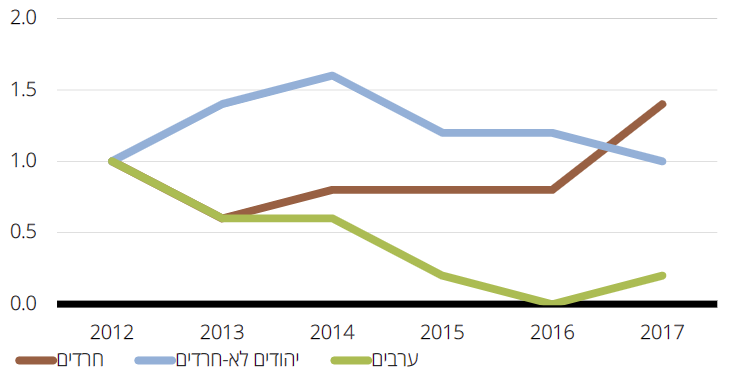 מדד השינוי בתחום חיי הקהילה בקרב הציבור החרדי נמצא בעלייה, מאז 2016.
Non-Orthodox Jews
Orthodox Jews
Arabs
*Source: The Quality of Life of Populations in Israel – The 2019 Quality of Life Index, October 2019. The Haredi Institute for Public Affairs
מדד איכות החיים בחברה החרדית בישראל – בריאות*
מדדי תחום הבריאות (מדד יחסי), שנת 2017
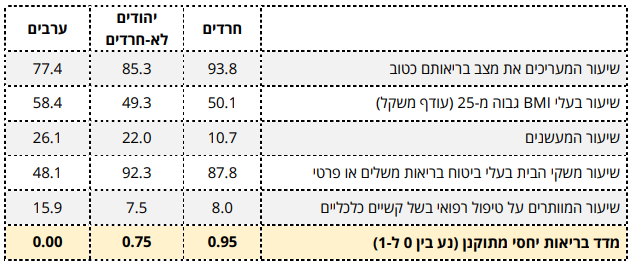 בשנת 2017, 94% מהחרדים העריכו את מצב בריאותם כטוב, שיעור גבוה בהשוואה לאוכלוסייה היהודית הלא-חרדית. נתונים דומים נמצאו בין החרדים לאוכלוסייה היהודית הכללית בשיעור בעלי BMI גבוה מ-25, שיעור משקי הבית בעלי ביטוח משלים או פרטי ושיעור המוותרים על טיפול רפואי בשל קשיים כלכליים. עם זאת, ניכר כי שיעור החרדים המעשנים נמוך ב-50% בהשוואה לאוכלוסייה היהודית הכללית.
שינוי בתחום הבריאות, 2012-2017
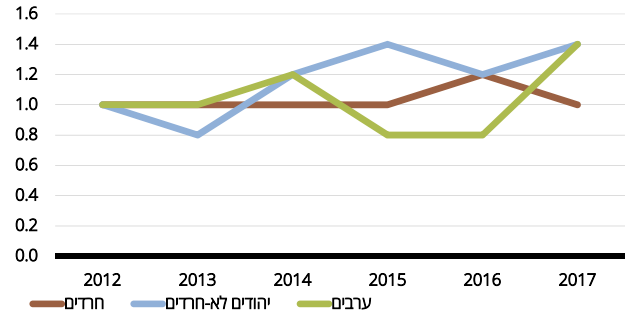 לא נרשם שינוי משמעותי במדדי תחום הבריאות בקרב יהודים חרדים בשנים האחרונות.
*Source: The Quality of Life of Populations in Israel – The 2019 Quality of Life Index, October 2019. The Haredi Institute for Public Affairs
בטיחות במרחב הציבורי והביתי בקרב ילדים בחברה החרדית בישראל
התפלגות מקרי תמותת ילדים מהיפגעות לא מכוונת לפי מגזר בחברה היהודית, 2017-2021
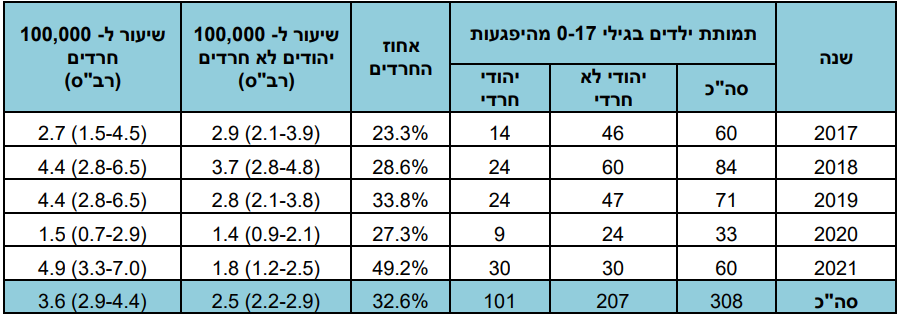 בחמש השנים האחרונות, שיעורי התמותה של ילדים (לידה עד 17) כתוצאה מהיפגעות בלתי מכוונת גבוהים פי 1.4 בקרב ילדים חרדים, בהשוואה לילדים יהודים שאינם חרדים: 3.6 מקרים למאה אלף לעומת 2.5 מקרים למאה אלף, בהתאמה.




המשקל היחסי של תאונות בזירת הדרך נמוך יותר אצל ילדים חרדים (כ- 25%) בהשוואה לילדים יהודים שאינם חרדים (כ- 49%). לעומת זאת, 30% מכלל מקרי התמותה של ילדים חרדים הינם בתאונות בזירות הבית והמרחב הציבורי, נתון הגבוה בהשוואה לאוכלוסייה היהודית הלא חרדית (22%).
התפלגות מקרי תמותת ילדים מהיפגעות לא מכוונת לפי זירת היפגעות ומגזר בחברה היהודית, 2017-2021
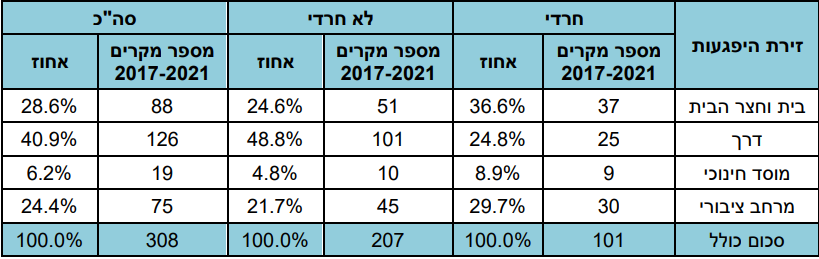 * מתוך: בטרם- דו"ח תמותת ילדים מהיפגעות בלתי מכוונת בשנת 2021. ינואר 2022
תוכניות לקידום הגיל הרך בחברה החרדית בישראל*
התערבויות לקידום התפתחות ילדים דורשות התאמה של התוכניות להקשר החברתי והתרבותי בו הן פועלות. על כן, נדרשת הבנה של המאפיינים החברתיים והתרבותיים של החברה החרדית. יש לקבוצות המרכיבות את החברה החרדית מאפיינים משותפים: הסתמכות על רבנים בכל תחומי החיים, ובהם חינוך ילדים; חיים בקהילות סגורות; קיום מנגנונים קהילתיים מפותחים, לרבות מנגנונים של עזרה הדדית וסיוע לנזקק; שימוש משמעותי ביידיש, וכן בניבים ובקודים לשוניים פנימיים; פיצול בתוך החברה החרדית לתתי-קבוצות שלהן מוסדות חינוך נפרדים; כללי לבוש והתנהגות מגדריים, והפרדה בין גברים ונשים בתחומי חיים שונים.
דוגמאות להתערבויות במערכת החינוך החרדית: 
במסגרת התוכנית הלאומית לילדים ובני נוער בסיכון, פעלה ההתערבות "חצר פעילה" שנועדה לאפשר התערבות מוקדמת בקרב ילדים הסובלים מקשיים התפתחותיים. התוכנית כללה הכשרת גננות ומלמדים במטרה להגביר את המודעות ואת יכולתם לזהות ילדים המבטאים קושי התפתחותי ולהפנות אותם להמשך טיפול. 
במסגרת התוכנית לפיתוח כישורי שפה בקרב ילדי הגן, פעלה התערבות שמטרתה להשפיע על הסביבה השפתית בכיתה לצורך קידום אווירת שיח, יצירת הזדמנויות לשיחות מורחבות ובניית אוצר מילים באמצעות הוראה מתווכת. ההתערבות כללה הכשרה למלמדים ולגננות תוך שימת דגש מיוחד להתאמה תרבותית ושפתית לקהל היעד בחברה החרדית.
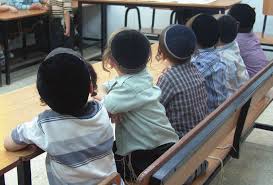 המכון החרדי למחקרי מדיניות
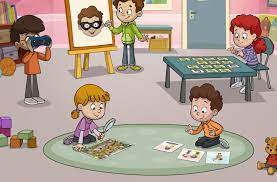 מטח – המרכז לטכנולוגיה חינוכית
הסתדרות המורים בישראל הקרן לקידום מקצועי
*מתוך: הערכת תוכניות שמטרתן קידום התפתחות בגיל הרך: סקירת ספרות, המרכז לטכנולוגיה חינוכית, אפריל 2016.
15
בית שמש:  מצב חברתי-כלכלי*
ריכוזי האוכלוסייה החרדית בבית שמש המכון החרדי למחקרי מדיניות
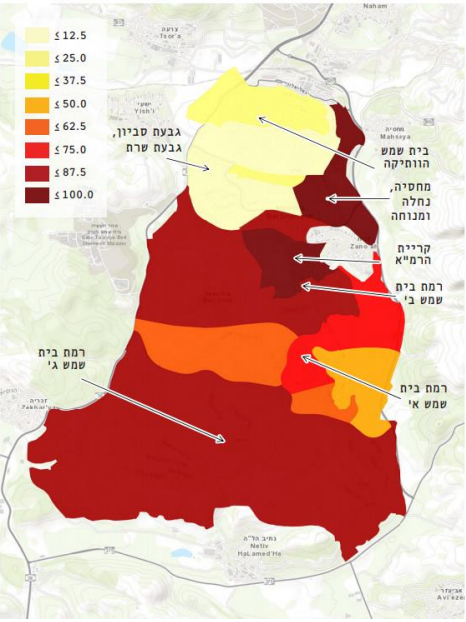 * מתוך: הלשכה המרכזית לסטטיסטיקה. נתונים כללים- שנת 2020.
* מתוך: הלשכה המרכזית לסטטיסטיקה, משפחות בישראל- נתונים לרגל יום המשפחה, 2021
* מתוך: פגישת היכרות ופתיחה –  Urban 95 בית שמש, 15.02.2021
* מתוך: מיפוי ההון האנושי בבית שמש. איתן רגב, איציק קרומבי ושני זוסמן-אפרתי. המכון החרדי למחקרי מדיניות ועיריית בית שמש. אוקטובר 2021.
בית שמש: נתונים כלליים*
בית שמש מהווה מוקד המחבר בין אזור ירושלים לאזור בני ברק והמרכז.
בית שמש הוותיקה נמצאת בצפון העיר, ומסביבה צמחו שכונות נוספות. העיר התרחבה דרומה, ויש כיום תנופת בנייה עצומה שתהפוך את בית שמש מעיר בעלת 150 אלף תושבים ל-250 אלף בעוד שלוש שנים. 
בית שמש מחולקת לעשרה אזורים עיקריים, שאוכלסו במספר גלי אכלוס. 
ניתן לזהות בעיר מרקם חברתי-תרבותי מגוון (שכונות עם רוב חרדי ושכונות מעורבות), תוצר של תהליך ההתפתחות והאכלוס של העיר לאורך זמן. כיום יותר ממחצית העיר מורכבת מהציבור החרדי על מגוון זרמיו. 
הציבור החרדי חי בקהילות, סביב מבני ציבור ובפרט בית הכנסת. קיימים כמה זרמים: חסידי/ליטאי/ספרדי, ובכל זרם יש מספר חצרות – לכל חצר סממנים חיצוניים שמבדילים וצורכי הציבור שונים. 
ריבוי הזרמים הדתיים והחרדיים בעיר והשיעור הגבוה מאוד של ילדים, מצריך כלים שיתנו מענים מתאימים לחוסרים בשטחים ציבוריים ובמבני ציבור.
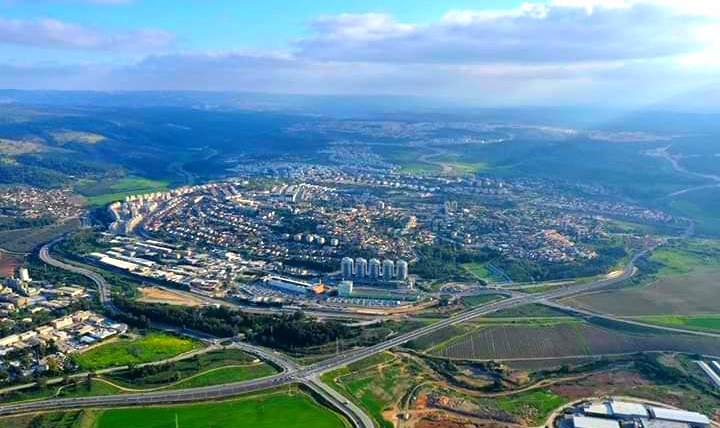 *מתוך: תוכנית מתאר כוללנית בית שמש, מנהל התכנון, משרד הבינוי והשיכון, ארמון אדריכלים וקייזר, דצמבר 2020
*מתוך: פגישת היכרות ופתיחה –  Urban 95 בית שמש, 15.02.2021
*מתוך: סיכום ועדת היגוי בבית שמש, 28.04.2021
בית שמש: מבני ציבור, תחבורה וניידות*
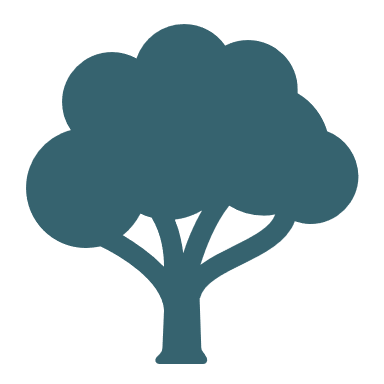 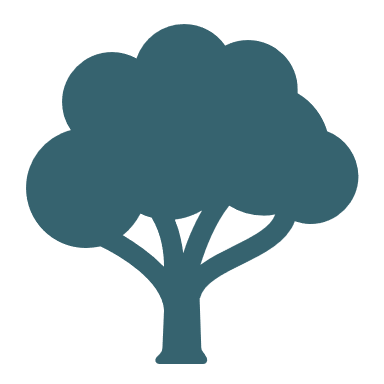 * מתוך: פגישת היכרות ופתיחה –  Urban 95 בית שמש, 15.02.2021
* מתוך: סיכום מפגש וועדות היגוי מס' 4. 09.08.2021
* מתוך: סיכום ועדת היגוי בבית שמש, 28.04.2021
* מתוך: תוכנית מתאר כוללנית בית שמש, מנהל התכנון, משרד הבינוי והשיכון, ארמון אדריכלים וקייזר, דצמבר 2020
בית שמש: מרחב ציבורי - רמת אברהם ורמת בית שמש ג'1*
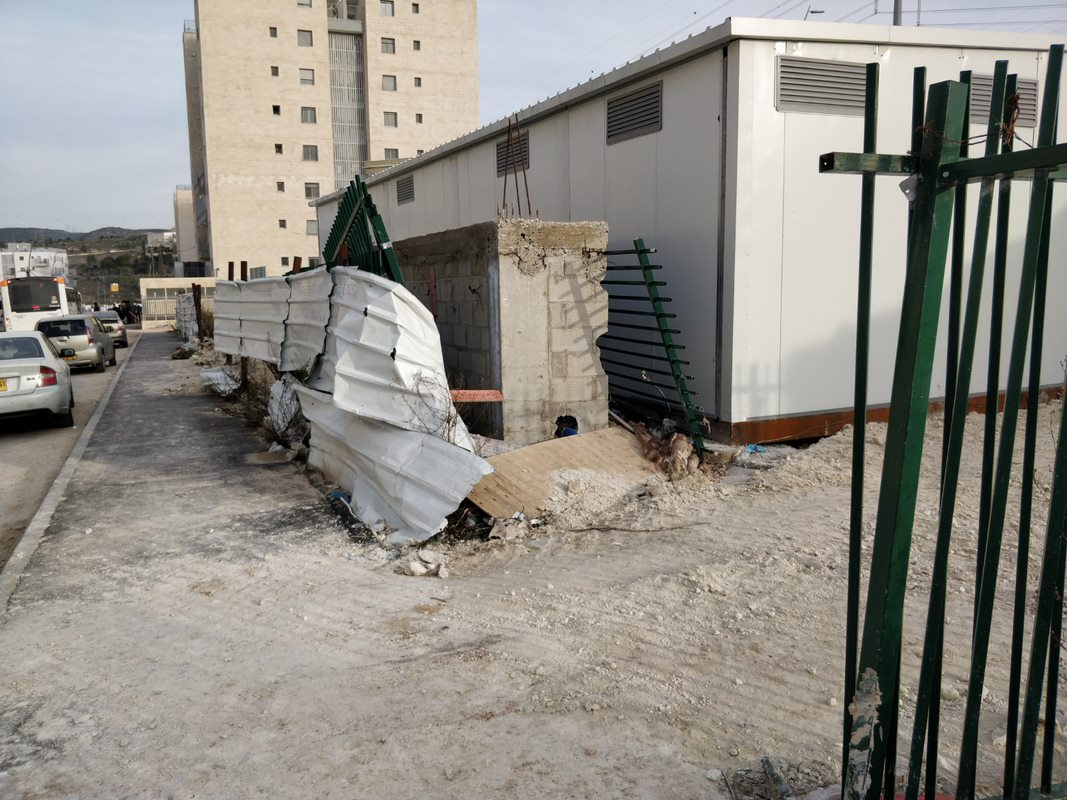 * מתוך: פגישת היכרות ופתיחה –  Urban 95 בית שמש, 15.02.2021
* מתוך: סיכום ועדת היגוי בבית שמש, 28.04.2021
Outlining the evaluation research for the Urban95 program in Beit Shemesh, including developing a primary logic model for the program and a separate one for Beit Shemesh, including mapping and formulating evaluation indicators aligned with BvLF indicators.
Accompanying evaluation research: Research to map needs, in order to examine possible interventions for Beit Shemesh.
Formative evaluation research: Conducting pre-intervention measurements as part of a range of pilot programs in Beit Shemesh, in order to refine intervention processes and solutions based on the needs of the target audience and examine the effect post-intervention.
Evaluation Research Goals
 for the Urban95 Program in Beit Shemesh
17
Research Design
Evaluation Period – Stage 1 of the Urban95 Program in Beit Shemesh, June 2021-May 2022
Pilot Programs - Formative Evaluation
Baseline Evaluation Municipal Stakeholders
Baseline Evaluation
Residents
Learning and Planning
Training Evaluation
Feedback survey to assess team training sessions
Focus group with the leading municipal team
7 observations on the ground pre-intervention:
4 activity observations
2 Xplore observations
1 Fathers & children tour observation
3 focus groups with residents
Residents’ survey
Logic model workshop on October 17th 2021 with key participants:
The BvLF team
The ILGBC team
Various key officials from Beit Shemesh municipality. 
Evaluation indicators were defined.
8 learning interviews to identify needs & align expectations with Key stakeholders in Beit Shemesh municipality.
18
The CET’s Program Evaluation Unit offers a range of tools and services to support social and educational initiatives and aid in their success
Inputs & Outputs
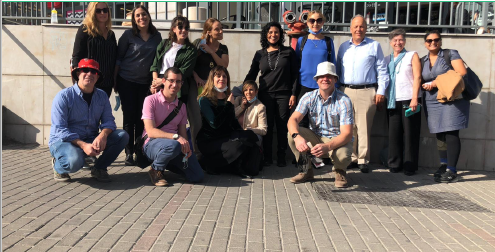 Chapter A
Target Audience – Officials and Decision Makers in Beit Shemesh Municipality
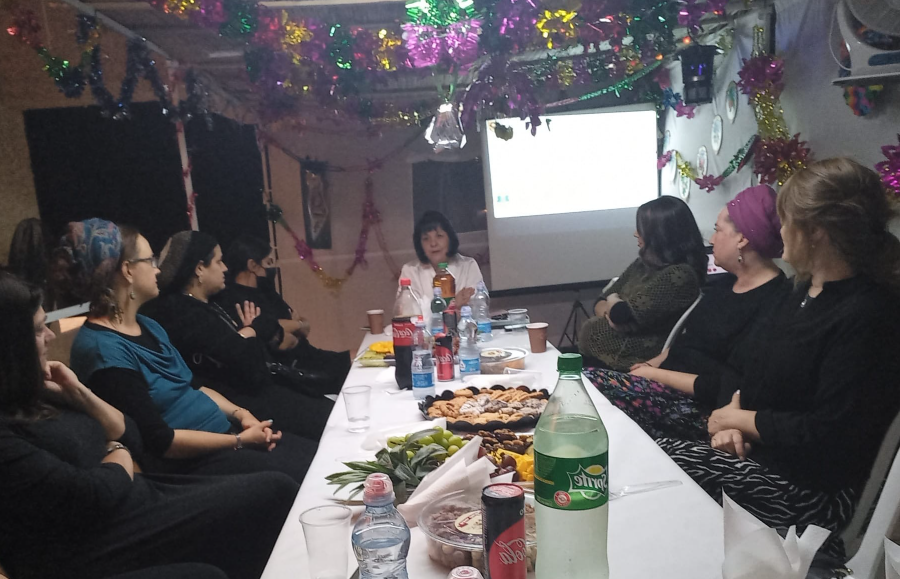 23
Logic Model for Beit Shemesh Municipality: the Urban95 Program in Israel’s Social and Geographical Periphery
Indexes
Extent to which Early Childhood is on the Municipality’s Agenda and Integration of the Child and Caregiver’s Point of View in Planning Appropriate Public Spaces
בעלי התפקידים בעיר עסקו בסוגיות הנוגעות לגיל הרך עוד קודם לכניסת Urban95 לבית שמש. בנוסף בעיר פועלת מחלקת הגיל הרך ופורום הגיל הרך. 
עם זאת, טרם כניסת Urban95 לעיר, נושא הגיל הרך פחות נלקח בחשבון בתכנון המרחב הציבורי (כולל גני ילדים וגינות משחקים), בעיקר בשכונות החדשות.
"יש פה אמירה שמובילה ראש העיר, היא שמה את הגיל הרך בפוקוס שלנו ולכן יש לנו מחלקה שנותנת שירותים עבור הגיל הרך".

"יש לנו גם את הפורום של הגיל הרך שנוכח ומתחיל להיות פעיל. יש מענים להורות צעירה, גם למתבגרים, קבוצות תמיכה לנשים אחרי לידה".

"הגיל הרך נמצא כל הזמן בדיונים אבל...הוא לא נמצא כל כך בתוך המרחב הציבורי. אלא יותר ב-לוודא שייבנו מבנים לקראת בנייה של שכונות חדשות, וזה לקחת אותם בחשבון מבחינה מספרית"

"רוב המענים ניתנו לבית שמש הישנה עד כה, יש המון שכונות חדשות שהוקמו ואין להן כמעט מענים ושירותים. בקושי טיפת חלב, אין מרכז קהילתי ואפילו דברים בסיסיים כמו גני ילדים". 

"שמחתי לגבי אורבן95 שזה יאפשר לנו לעצור מכיבוי שרפות ויאפשר לנו חשיבה מעמיקה יותר. זה בונוס כי אנחנו עסוקים כל כך בבסיס ובבנייה"
Extent to which Municipal Officials Are Knowledgeable and Have an Understanding of Early Childhood Needs
"אם מדברים על הגיל הרך במרחב הציבורי, אז האתגרים הם מחסור בשטחים, גנים, פארקים, מקומות לבילוי. פארקים מאוד גדולים יש, אבל הם דורשים הגעה."

"היום הרבה אימהות לא מגיעות לטיפול כי הן לא יכולות לעזוב את כל הילדים בבית ולנסוע עם ילד אחד עד בית שמש הוותיקה, כשהן גרות בשכונה אחרת בה אין מענים."

"בגני המשחקים בעיר אין התייחסות לזה שאמא צריכה לשבת ולהיות מסוגלת לראות את כל הילדים, או שהמתקנים הם לילדים גדולים ואין מספיק מתקנים לגיל הרך." 

"תשתיות רחוב עם פחים שממוקמים על מדרכות... בחלק מהמקומות הורים יורדים עם העגלה לכביש כי המדרכה לא מאפשרת מעבר."

"יש סוגיות של בטיחות בדרכים, לא פעם ילדים נדרסו בשנים האחרונות."
בעלי התפקידים מכירים בצורכי הגיל הרך ומודעים בפערים בשטח, כגון מחסור במבני ציבור ובשירותים עבור ילדי הגיל הרך ומלוויהם בקרבת הבית, וסוגיית בטיחות בדרכים והתאמת המרחב הציבורי:
בעלי התפקידים מפגינים מחויבות לתוכנית ולקידום צורכי הגיל הרך, בכך שהם מקפידים על השתתפות בהכשרות המקצועיות של אורבן95, למרות עומס העבודה השוטפת:
"בסיור, ראיתי עיר אחרת ולמדתי מה אפשר לשפר בעיר שלי וקיבלתי השראה, בתל אביב ראינו מקום שיש בו חול ומים, שזה משהו שמאוד נכנס ללב שלי, וכבר זה נכנס לרשימת המשימות שלי"
"אנחנו מאוד עמוסים ואתם תצטרכו להקל עלינו ולא להעמיס, אלא כמה שיותר לפשט כדי שכל הגורמים הרלוונטיים יישארו בתמונה"
Extent to which Officials Make Use of Inter-Administration Collaboration Practices and Mechanisms
קיימים בבית שמש מספר שיתופי פעולה בין מחלקות לטובת פרויקטים משותפים (למשל בית ספר להורות). 
בראיונות הלמידה הפגינו בעלי התפקידים הבנה ביחס לחשיבות העבודה המשותפת (זאת על אף עומס ואינטנסיביות העבודה), ודיברו על שיתופי פעולה פוטנציאליים שיכולים לקדם את פרויקט Urban95 בעיר:
"בית ספר להורות בקהילה נפתח בינואר האחרון לבקשת ראש העיר. רוב האגפים שותפים משמעותיים בתהליך הזה. למשל מינהל חינוך נוער וקהילה בכל המחלקות, 360, השירות הפסיכולוגי, מחלקת הגיל הרך, מחלקת צעירים, אגף רווחה"
  
"יש לנו אגף רווחה שפחות מתעסק בנישה קהילתית וגם אם זה נוגע בקהילה, זה מופנה למשפחות ספציפיות ממוקדות רווחה. יש לנו בתוך מינהל חינוך את אגף קהילה ונוער, ועובדים בשיתוף פעולה מדהים"

"יהיה קשה לגייס אותם בגלל הפניות, אבל כשנצליח זה יהיה רווח כפול. מבחינת שיתוף פעולה כולם רוצים את זה, אבל גם כשאני שולחת מייל לשפ"ע אני מוסיפה whatsapp עם המייל כי הוא מקבל עשרות ביום ולא יגיע לזה אחרת, וכולם ככה"
Scope of Collaborations Initiated with External Entities, Including for Pooling Dedicated Resources to Promoting Young Children and Allocating Positions and Budgets to Promote Adaptation of the Urban Environment to Meet Early Childhood Needs
"תוכנית 360 היא בעצם שיתוף פעולה של 5 משרדי ממשלה. מחלקת הגיל הרך (מנהל חינוך) ואני עובדות מאוד צמוד. התוכניות שקיימות כאן כרגע אלה תוכניות שהרשות בחרה בהן. בגיל הרך יש לנו את היחידה ההתפתחותית, את האיתור והסינון, המשחק ככלי בטיפות חלב, תוכנית אור בגני ילדים שזו עבודה על השפה, יש גם נתיבים להורות, יש דלת פתוחה שזה ייעוץ להורים בגילי הגן, עכשיו אנחנו מתחילים מרכז העשרה לילדי גנים".

"בעולם של שפ"ע ותפעול, יש פעמיים בשנה לפחות יום ניקיון עירוני שבו אנחנו מחברים את התושבים לחינוך לאחריות – לצאת יחד איתנו ולטפל במרחב הציבורי ובמרחב הפרטי. אנחנו רואים מגמה דרך היקף המשתתפים בימי הניקיון, גם בכמות וגם במגזרים"

"בהאקתון שהתקיים כדי לשתף את התושבים במיזמים (מנהל חינוך הוביל את זה), היו קרוב ל-100 צוותים שהציעו יוזמות ומיזמים להשפעה על המרחב הציבורי מכל מני עולמות תוכן, נבחרו 3-4 שזכו והעירייה משקיעה בהם משאבים. זה משמש גם כמאגר מידע כדי להבין איפה הבעיות הכואבות"
בנוסף לפורום הגיל הרך ולתפקיד רכז/ת הגיל הרך במינהל חינוך, קיימים בעיר מספר שיתופי פעולה עם גורמי חוץ (כמו תוכנית 360). 
ניכר כי העירייה משתפת את התושבים במיזמים השונים (האקתון, יום ניקיון עירוני).
Scope of Pilot Programs Initiation in the Fields of Mobility and Public Spaces, Including Accompanying Content
בראיונות הלמידה עם בעלי תפקידים ברשות הוצעו מגוון פיילוטים התואמים את עקרונות אורבן95, למשל: 
בתחום של תוכן מלווה לקידום הרווחה ההורית, הוצע לקדם קהילתיות וקשר הורה-ילד דרך חיבור בין האימהות באמצעות משחק משותף עם ילדיהם.
בתחום המרחב הציבורי הועלו רעיונות לשיפור גינות המשחק, כגון התאמת מתקנים לגילים שונים, והצבת שילוט כמקור למידע התפתחותי.
בתחום הניידות הוצע להקים שביל יולדות ומניקות שיאפשר מעבר בטוח ונעים להורים עם עגלות.
"אם אפשר לעשות משהו שיחבר את האימהות, משהו שייצור בונדינג איתן, בצורה של משחק משותף ומהנה כך שלא רק הילד הולך לבד, אלא נוצרת שותפות מתוך הנחה ולא חובה"

"כשמדברים על מתקני משחק צריך לבדל את גני המשחק לאוכלוסיות שונות. למשל: באיזה גובה למקם את ברזיית המים". 

"גינת משחק יכולה להיות מקום שמספק מידע... לעשות חשיבה של איך באמצעות המתקנים בגינה ובאמצעות קצת הסברה בגינה.. שילוט עם אינפורמציות כמו "בגיל 3 ילד אמור לדעת לטפס על סולמות".. משהו שמאפשר הנגשת מידע דרך הגינות"

"ליצור לוח עם אינפורמציה או מתקנים שמזמנים חשיבה על התפתחות תינוקות".

"אולי צריך לעשות שביל יולדות ומניקות, להנגיש את המרחב הפיזי. נניח שאני רוצה לצאת לשעתיים עם תינוקת, או רוצה לעשות פעילות ספורטיבית על שביל עם עגלה, אין פה פינות הנקה"
Summary of Chapter A - Target Audience: Municipal Officials
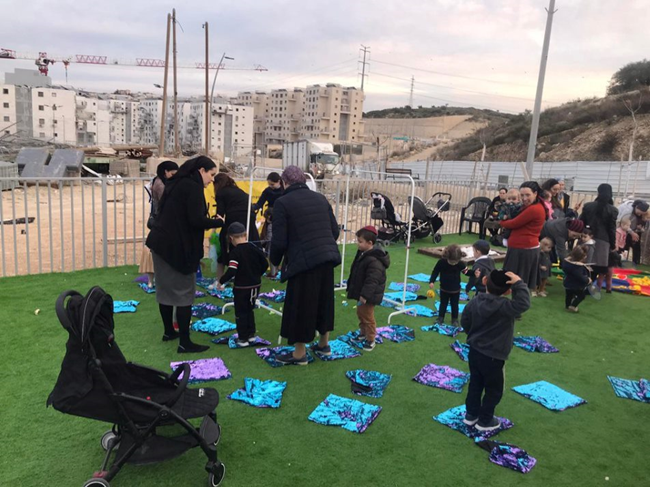 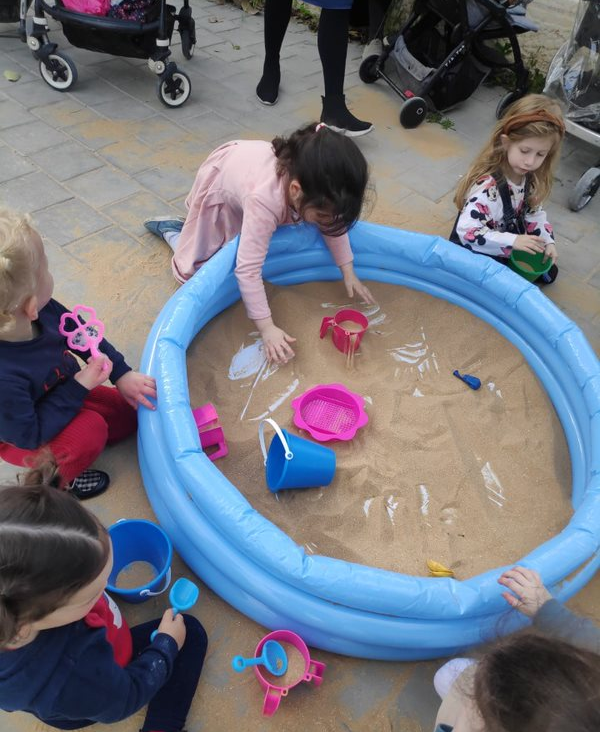 Chapter B
Target Audience 
Beit Shemesh Residents: Parents & their 0-6-Year-Old Children
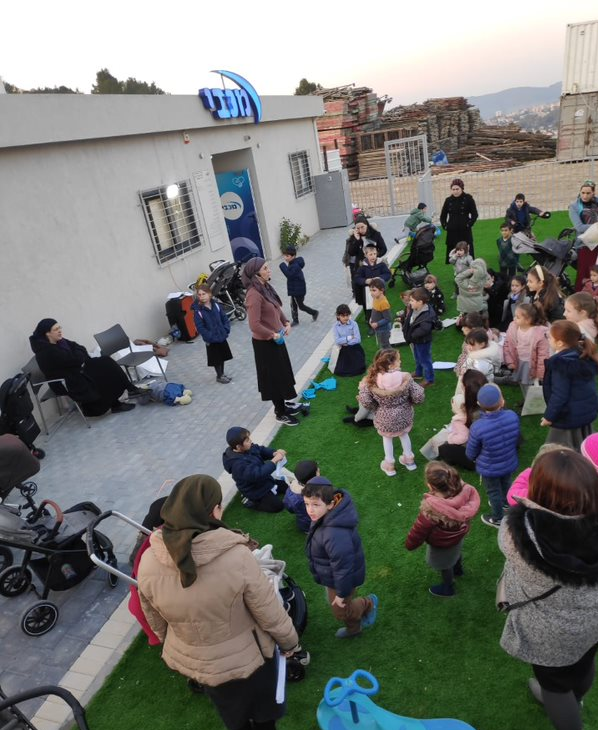 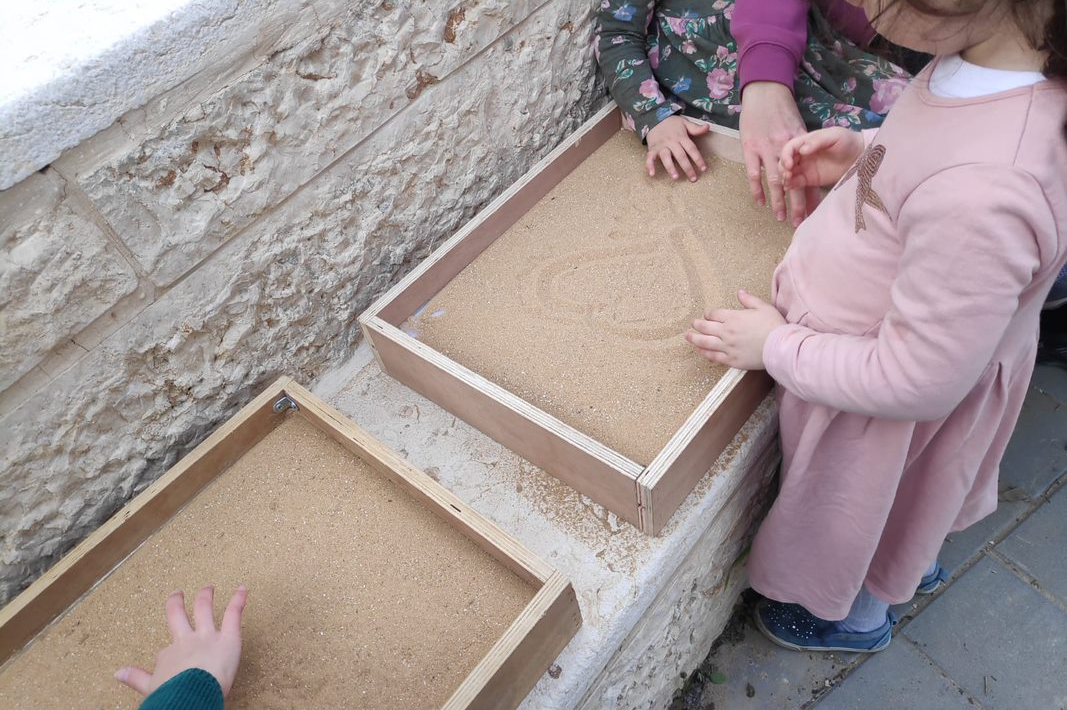 Logic Model for Beit Shemesh Municipality: the Urban95 Program in Israel’s Social and Geographical Periphery
Indexes
Research Design – Evaluation Actions
The research actions took place between November 2021 to May 2022:
Demographic Profile of Survey Respondents
155הורים לילדים בגילי לידה עד 6 תושבי בית שמש
5+
גילי הילדים
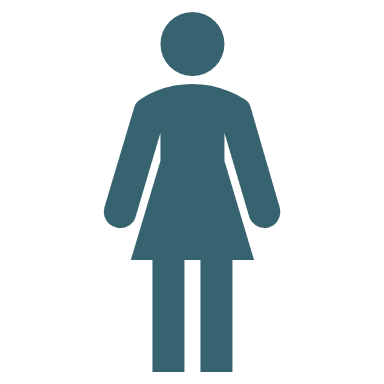 3-4
מגדר
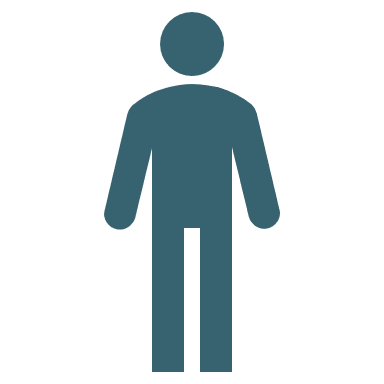 מספר ילדים במשפחה
Socio-economic Profile of Survey Respondents
תעסוקה
השכלה
שכונת המגורים
תעסוקת בן/בת זוג
37
37
Findings                                                          Adjusting the Urban Environment to Ensure Safe Mobility
רוב תושבי בית שמש מתניידים עם ילדיהם באופן רגלי לאורך כל שעות היום, ממצאי מחקר הבייסליין מצביעים על הסיבות הבאות לכך:
סיבות תרבותיות
היעדר בטיחות במרחב הציבורי
קשיי התניידות (מרחקים ארוכים והתנאים הטופוגרפיים של העיר)
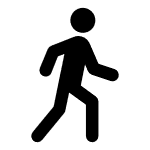 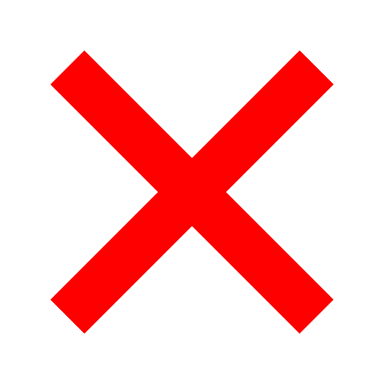 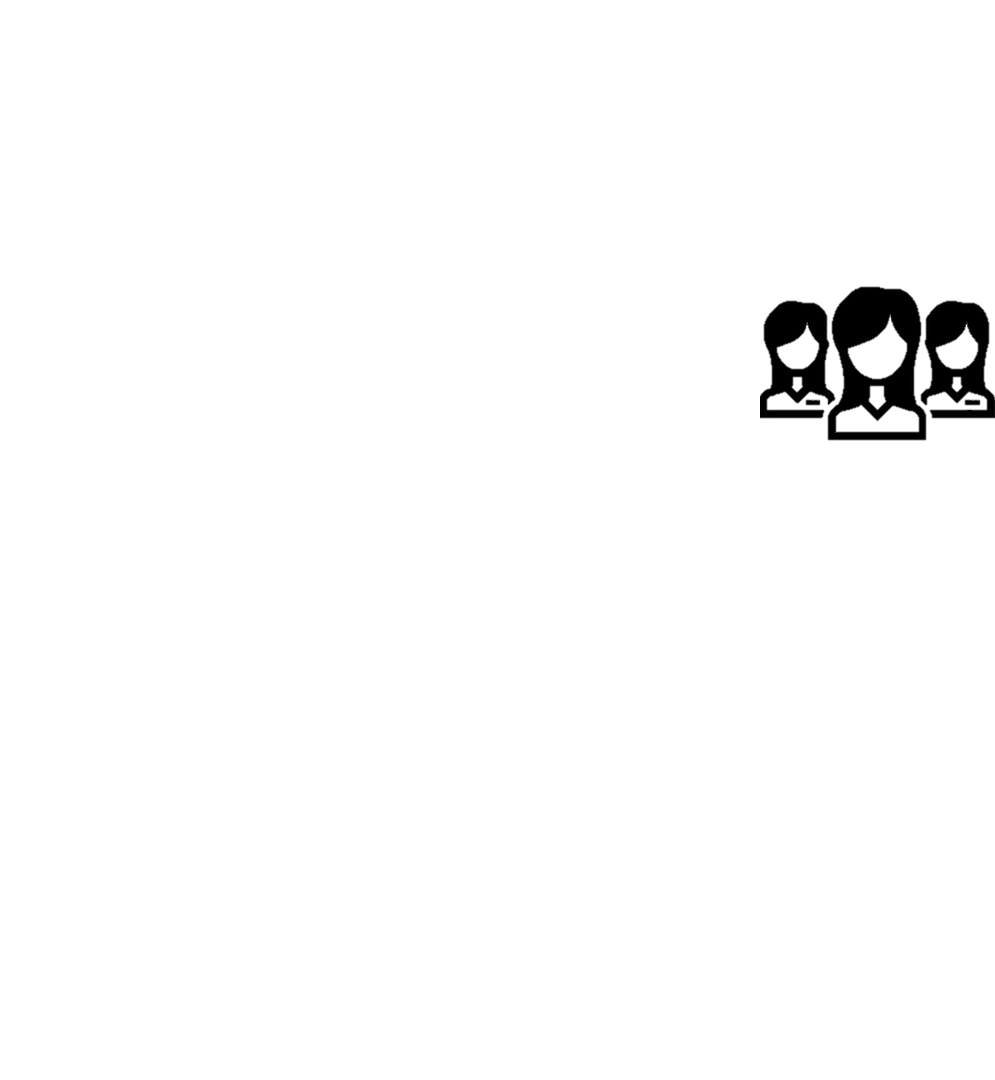 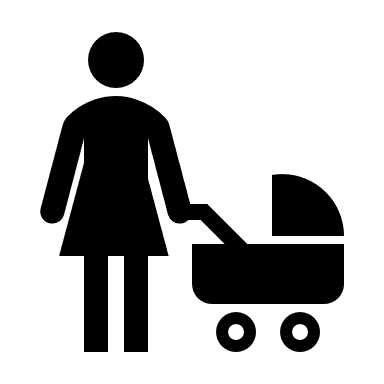 42%
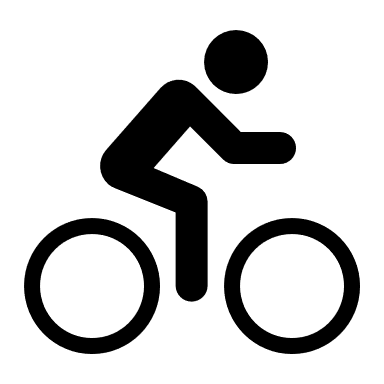 סבורים שהמרחבים הציבוריים ורחובות השכונה אינם בטיחותיים, עבור ילדי הגיל הרך (50% בקרב הורים לילדים בגילי לידה עד 3)
(קבוצות מיקוד, נשים)

"הילדים שלי לא יוצאים לבד. באופן כללי צריך לדאוג לזה יותר, אולי להכניס את זה לבתי הספר ולגנים. בני ארבע עוברים את הכביש ולא מבינים את הסכנות (רמה ג')

"הילדים שלי קטנים, אבל אני לא בעד לשלוח ילדים לבד בתחבורה ציבורית, גם מבחינה בטיחותית של מעברי החצייה. חוץ מזה שיש את העניין של מוגנות מאנשים זרים. אותי אישית זה מפחיד" (רמה ג')

"מאוד מפריע מבחינת נגישות, שבמעבר בין רחוב לרחוב עשו רק מדרגות. אני יוצאת עם התינוקת שלי למכולת ואני צריכה לעשות עיקוף שלם כדי להגיע. וגם – אין שום דרך לילד נכה להיות תושב בשכונה וליהנות ממשחקים" (רמת אברהם)
36%
סבורים שהמרחבים הציבוריים ורחובות השכונה אינם מותאמים לשהייה עבור ילדי הגיל הרך (41% בקרב הורים לילדים בגילי לידה עד 3)
57%
מתניידים באופן רגלי עם הילדים בדרכם או בחזרתם מהמסגרות החינוכיות הביתה.


מתניידים בשעות אחר הצוהריים ברגל (80% מהנשים ו-63% מהגברים, 91% מתושבי רמה ג'1) ו- 52% באוטובוס (18% מתושבי רמה ג'1).
71%
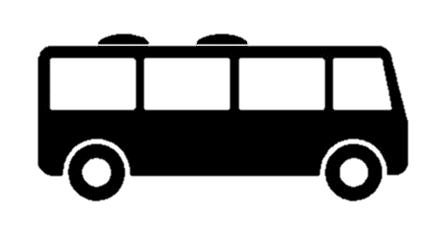 8%
בלבד מהתושבים מעוניינים להשתמש בשירותי הסעות מסובסדים בדרך אל ובדרך ממסגרות החינוך עבור ילדיהם.
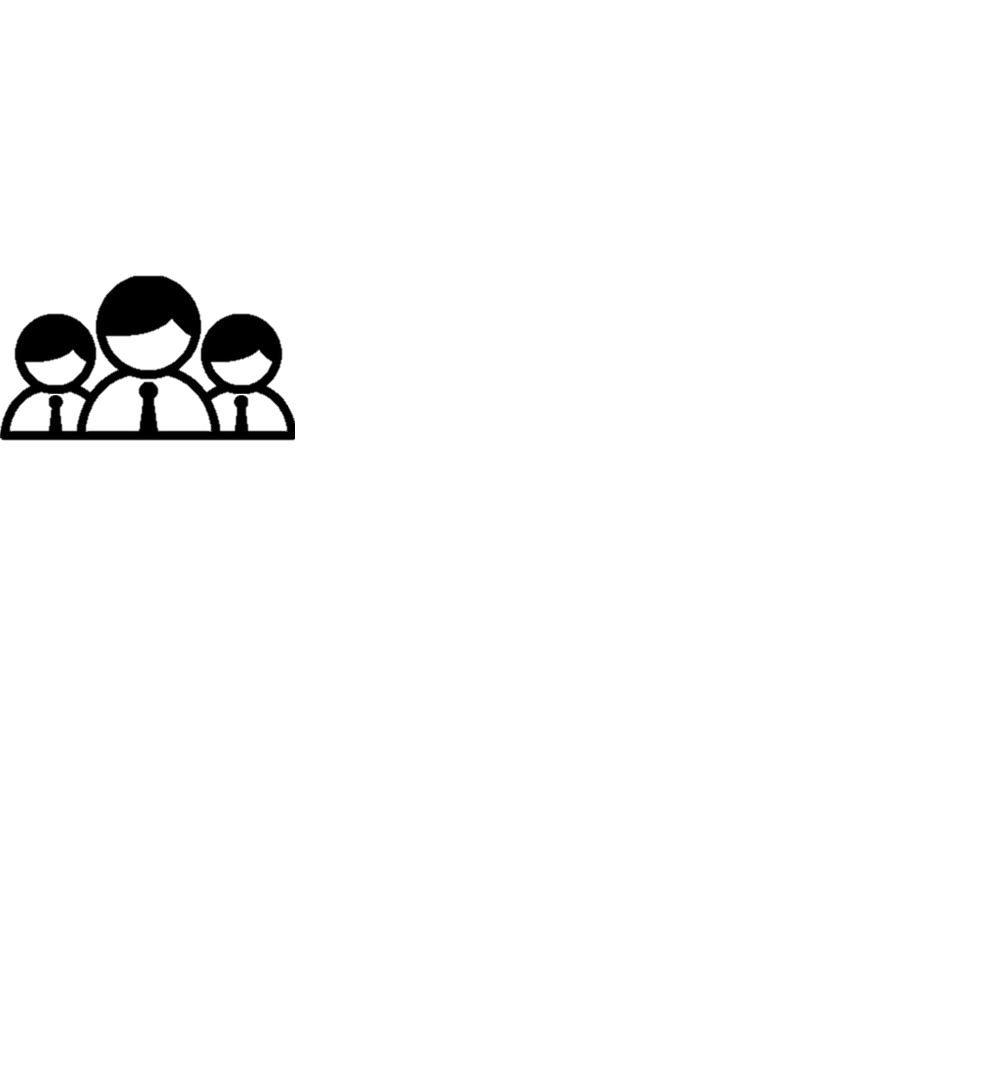 (קבוצת מיקוד, אבות)

"אנחנו צריכים מקום שילדים יכולים לצאת בו מחוץ לבניין, ובבניין אין כלום. אין לילדים שום מקום להיות ליד הבניין"

"בגלל שאין גינה בשכונה, אנחנו משתמשים באוטו. אם לא אני, הם לא יוצאים לגינה"

"אני גר ברחוב חד סטרי ב-ג' ויש כיכר [שמשחקים עליה] וכבר נדרסו שם כמה ילדים. ביקשנו לשים פס האטה..."
למה לא מתניידים ברגל או באופניים? ( סקר תושבים)
" אם זה קרוב לבית אז ברגל ואם רחוק אז ברכב. עם שלושה ילדים באופניים לא מתאים"


"במקומות רחוקים קשה ללכת עם הילדים, יש הרים וגבעות בשכונה"
"גם מבחינת דת"

"זה קרוב לכביש ולא בטוח. אין מקומות בטיחותיים לרכיבה על אופניים"

"אין לנו אופניים"
"הבנות עדיין קטנות בשביל להתנייד באופניים"
Observations & Pictures from the Ground 	         Adjusting the Urban Environment for Safe Mobility
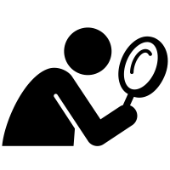 רמת אברהם- הכיכר הירוקה
מתצפיות ה-XPLORE עלו הבדלים בין השכונות רמת אברהם וג'1
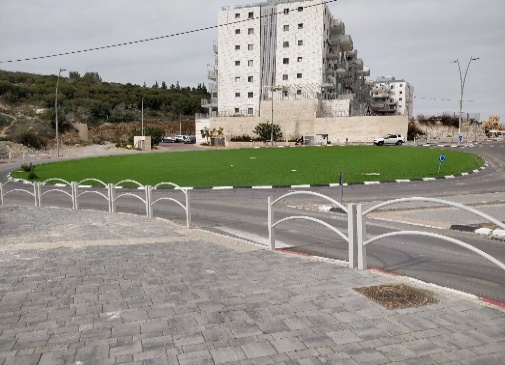 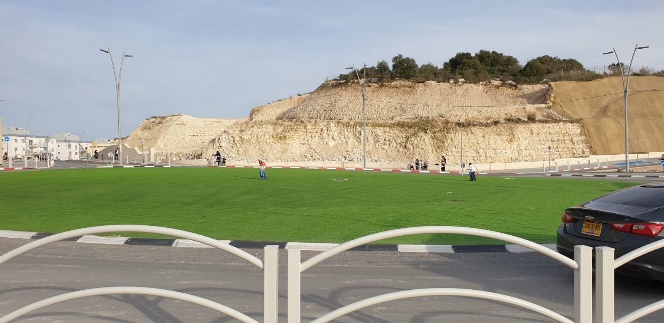 שכונה ג'1:
מאופיינת במקומות לשהייה בטוחה עם ילדי הגיל הרך
שפע מרחבי משחק, מבני ציבור קבועים
מרחב ציבורי נקי, מתוחזק היטב וכמעט ללא מכשולים
עיקר ההתניידות רגלית למרות התנאים הטופוגרפיים, מיעוט מחזיקי כלי הרכב ותדירות אוטובוסים נמוכה
מחסור בפעילויות עבור הורים וילדים (בדר"כ מבלים בשעות אחר הצהריים בבית)
רמת אברהם: 
מחסור במקומות לשהייה בטוחה עם ילדי הגיל הרך
מרחבי השכונה בעיקר משמשים למעבר
מחסור במוקדי עניין, מקומות ישיבה וצל
מכשולים להתניידות (אתרי בנייה, שטח שאינו מגודר)
רמת אברהם- ציר רחוב גרוסמן
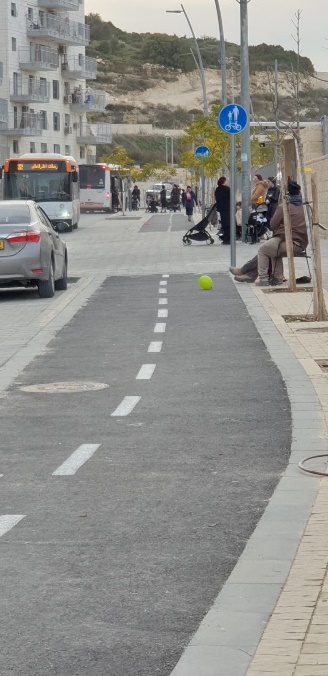 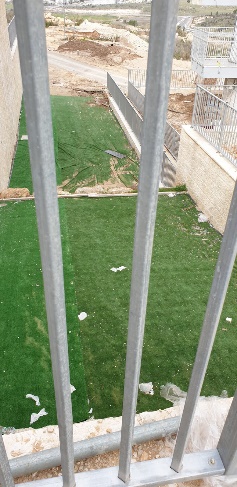 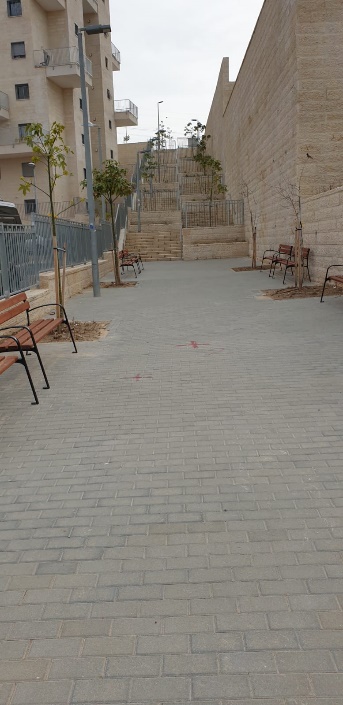 ניידות
רמת אברהם
"לרוב לא מבלים במרחב הציבורי בשל היעדר בטיחות"
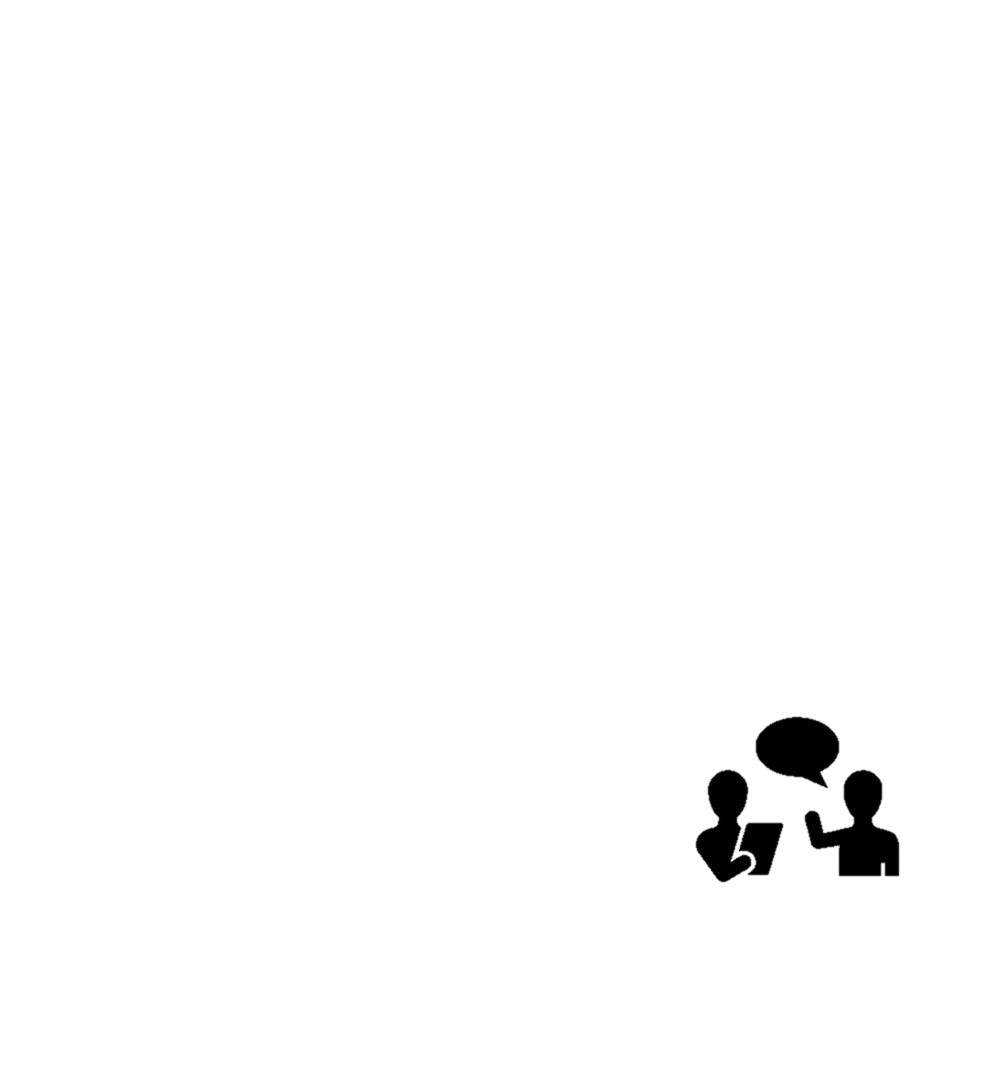 ג'1

"יש הרבה מעברי חציה ומעקי בטיחות, אנחנו מרגישים בטוחים להסתובב ברחוב ובגנים הציבורים"
"קל להתנייד ברגל בשכונה, יש נגישות להכול, רוכבים אופניים נשמרים לשבילי אופניים"
בקשות/צרכים לא ממומשים
רמת אברהם
"לבנות מרחב בטיחותי לאופניים ולקורקינטים. מתקנים שהילדים יוכלו "להוציא עליהם אנרגיות". 
"בעיקר שיפור הבטיחות בשל החניות והרכבים. להוסיף מתקני כושר, מקום לשחק כדורסל או כדורגל. בניית מרכזי קניות. להגביר את תדירות קווי התחבורה הציבורית"
שכונה ג'1 – פארק האותיות וציר אחיה השילוני
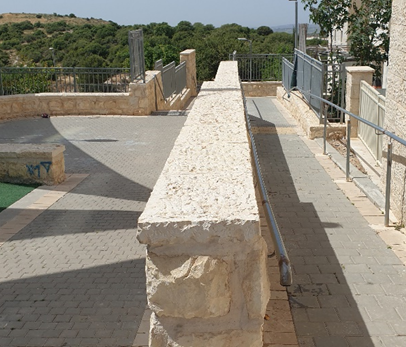 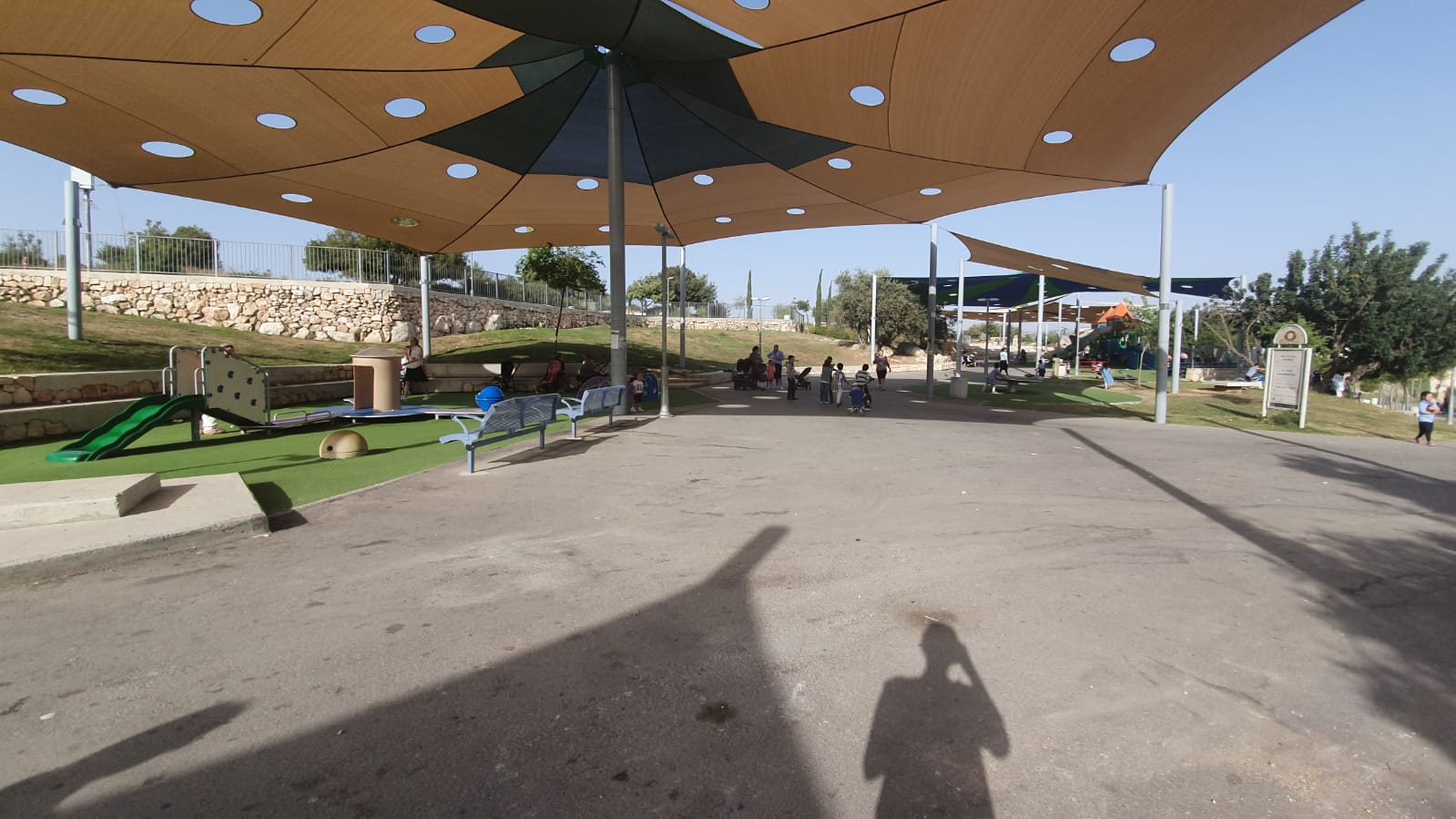 ג'1

"אין פעילויות לילדים/הורים וילדים בשכונה, אין חדר כושר - בשביל הכול צריך לנסוע מחוץ לשכונה, אבל תדירות התחבורה הציבורית נמוכה ויש פקקים ביציאה מהשכונה" 
"היינו רוצים שיהיה כאן יותר פעילות"
Findings				        Establishing Areas for Spending Time and Playing Together
מרבית התושבים אינם מבלים במרחב הציבורי/ גינות משחק בעיר בשל: מחסור בגינות בשכונת המגורים, במתקני שהייה ומשחק המתאימים לילדים בגילים שונים, היעדר בטיחות וסיבות תרבותיות (חוסר נעימות מצד הגברים כיוון שהילדים מלווים לרוב על ידי נשים).
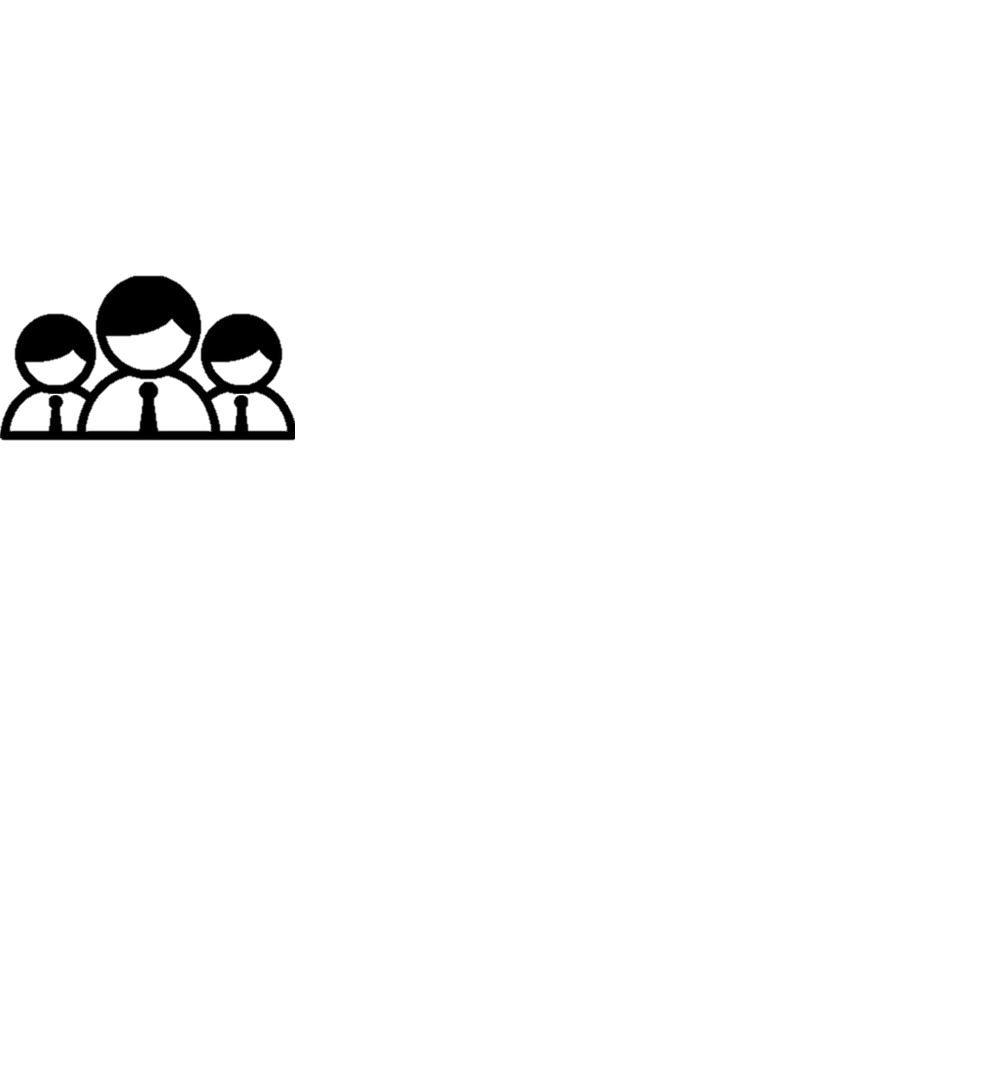 43%   דיווחו כי מבלים עם ילדיהם במרחב הציבורי/גינות משחק כשהם לא במסגרת
"פעמיים-שלוש בשבוע אנחנו מחפשים גינות בשכונות אחרות, כמו קבצנים".
30%  בלבד סבורים כי אזורי הטבע בבית שמש מותאמים לשהייה של ילדי הגיל הרך, בעיקר כיוון שהם אינם בטיחותיים דיו והיעדר מתקני שהייה (ספסלים, שולחנות פיקניק)   
	(20% בקרב הורים לילדים בגילי לידה עד 3)
"גם בגינה גדולה, כשאני יוצא עם הילדים, אני מרגיש חריג. לא רואים בנוף אבא שיוצא עם הילדים. זה 80 אחוז אימהות ו- 20 אחוז אבות"
מתצפית שנערכה שכונת ג'1 קיימים מספר שטחים ציבוריים ברחבי השכונה, נוסף על פארק האותיות ורחבת המרכז המסחרי, שיכולים להוות פוטנציאל להתערבות/ לשמש כמרחבי משחק ושהייה זמניים: 

במפלס התחתון של גינת כיס הסמוכה לכתובת אחיה השילוני 16 – ישנה מדשאה נעימה ומגודרת, עם מספר ספסלים ושולחנות פיקניק.
במפלס התחתון של גן משחקים ברחוב אלישע, ובסמטה מול "בית המתנדב" – סמטה ללא מוצא, רחבת חניות הבניינים, מרוצפת אבנים משתלבות ומוצלת/מוארת היטב.
ציר משה רבנו – רחוב ללא מוצא המוביל לפארק משחקים בגודל בינוני, בגלל שמדובר בדרך ללא מוצא, הילדים משחקים גם בכביש ובמדרכה הצמודים לפארק.
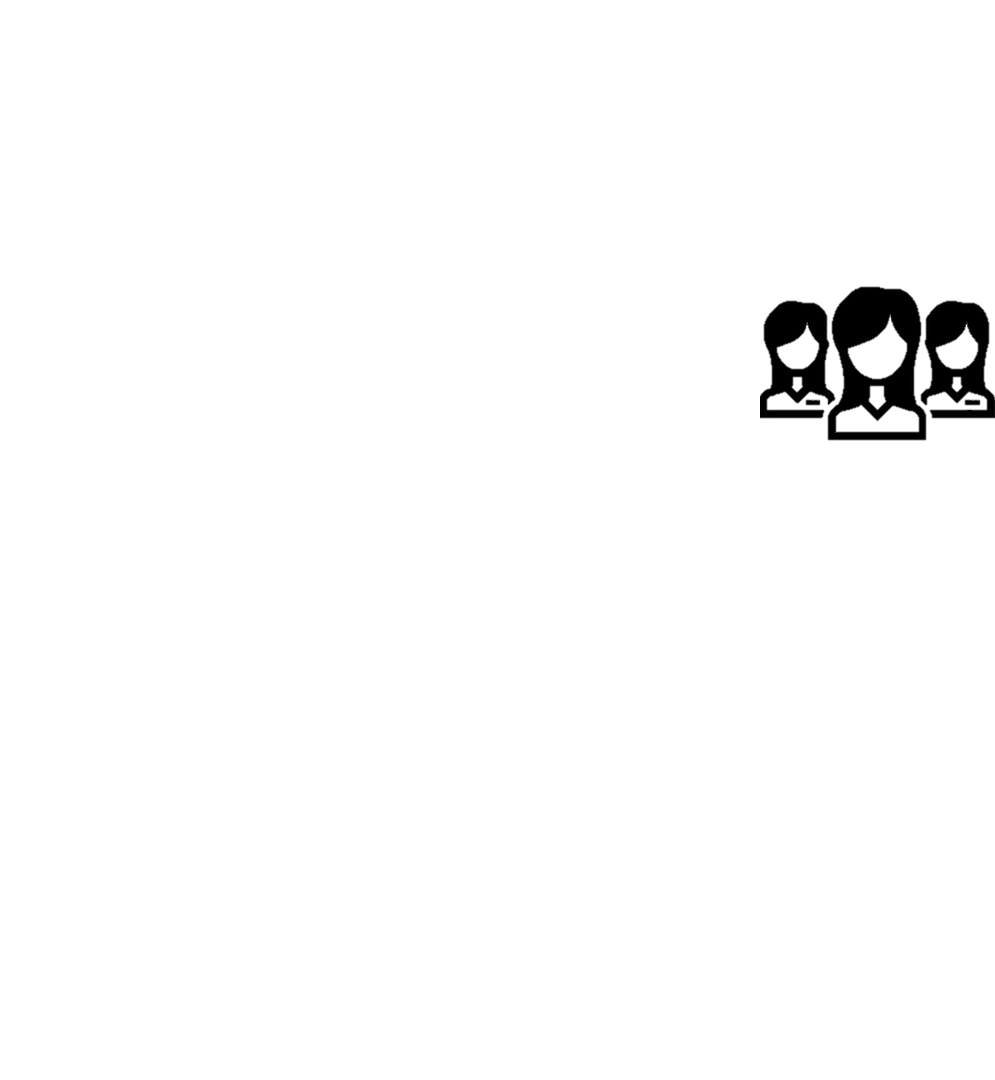 "בגינה יש עניין בטיחותי, שאני צריכה לשמור שהיא לא תלך, ויש גם את התינוק שזוחל.. זה סביר אבל זה אומר שהולכים הביתה מאוד מהר כי קר להם ולא נעים להם" (רמה ג')
"חשבנו להקים לעצמנו גינה. הילד שלי בן 3, יצאנו איתו לגינה לא מזמן והוא לא ידע לטפס למגלשה גבוהה. הוא פשוט לא היה בגן בגלל הקורונה, לא יצאנו מהבית כמעט. הוא לא היה בגינה חצי שנה, אז הילד "לא בכושר". לקח לנו הרבה זמן להרגיל אותו לטפס, הוא ממש לא ידע איך עושים את זה" (רמת אברהם)
מתצפית שנערכה שכונת רמת אברהם עלה כי קיימים מספר שטחים ציבוריים ברחבי השכונה, שיכולים להוות פוטנציאל להתערבות/ לשמש כמרחבי משחק ושהייה זמניים: 

הציר האחורי שבין בנייני "נוף צורים" לבין בנייני "רמת חסידים" הגובל בטבע ליד הבית (פעילויות חוץ, או סיורי טבע מודרכים). 
שטחי המעבר עם מקומות הישיבה הצמודים למעבר המדרגות בין הרחובות גרוסמן ואדלשטיין.
האתר הארכיאולוגי הנמצא על תל בכניסה לשכונה.
"מדברים על כך שבימים אלה נבנות 2 גינות, אנחנו גרים במרחק של לפחות רבע שעה הליכה משתי הגינות המתוכננות. זה לא רלוונטי, אם אני צריכה ללכת עם הילדים שלי חצי שעה, זה פשוט לא קורה. זה עוד פעם לנסוע ברכב, ואם כבר נסענו ברכב אז ניסע לפארק" (רמת אברהם)
Findings			                 Establishing Areas for Spending Time and Playing Together
95%  מהילדים מבלים בשעות אחר הצהריים עם אמא שלהם
מקרב הורים שדיווחו כי ילדיהם מבלים רק בבית בשעות אחה"צ (n=28), הסיבה הרווחת היא גילם הצעיר של הילדים ומטעמי נוחות
כמחצית מהילדים מבלים במרחב ציבורי כלשהו (גינה/ רחוב/ שטח בניין/ חנייה), כאשר פי 2 יותר ילדים מבלים בגינה קטנה קרובה לבית בהשוואה למבלים בגינה גדולה (61% מול 28%)
רק 7% מבלים בחוגים/פעילויות העשרה, 39% מהם במסגרת התארגנות פרטית בשכונה
מקומות בהם הילדים מבלים מחוץ למסגרות
Findings			                          Accompanying Content to Promote Parental Welfare
לדברי ההורים, יש מחסור בשירותים ייעודיים לגיל הרך בתוך שכונות המגורים (חוגים, בריכת שחייה, ספרייה ציבורית). בנוסף, ההורים מדווחים על קשיים בהגעה לטיפות החלב בשל פריסה דלה ברחבי העיר, זמני פעילות מוגבלים ועומסי התורים, עד כדי עיכוב במתן חיסוני השגרה לילדיהם.
לא עשיתי את כל החיסונים. אין תורים על הבוקר. הבוקר שלהם מתחיל ב-9:00. האחיות מאחרות. ואז אם לילד עולה החום יש תור רק לעוד חצי שנה
19% מהילדים נמצאים במסגרת של מעונות יום המפוקחים על ידי התמ"ת. כמחצית ממשיבי הסקר דיווחו כי מסגרות היום אינם נמצאים במרחק הליכה מהבית.
 
90%  מההורים צרכו את שירותי טיפת חלב בעיר וקרוב למחציתם נעזרו בשירותי התפתחות הילד; 5% בלבד מהילדים לא השתתפו באף שירות (כיוון שההורים לא הכירו את השירותים/לא נזקקו להם). יש לציין כי 13% מתושבי רמה ג'2 לא צרכו אף אחד מהשירותים הללו. 


יותר מההורים משתמשים בשירותי ייעוץ/הדרכה לפני לידה במסגרת פרטית או קהילתית (בהשוואה למשתמשים בשירותי קופת חולים או טיפות חלב). אחרי הלידה, יותר הורים משתמשים בשירותי ייעוץ/הדרכה של קופ"ח/טיפות חלב.
32% מההורים לא השתמשו באף אחד משירותים אלו. זאת בעיקר כי לא חשבו שיש להם צורך בהם (59%) ולא ידעו כי שירותים אלו קיימים בבית שמש (35%).
Findings			                          Accompanying Content to Promote Parental Welfare
רק 18% מהתושבים מרוצים מתפקוד העירייה בדאגה לצורכי הגיל הרך.
20% דיווחו שהעירייה משתדלת לפתור בעיות הקשורות לתשתיות במרחב הציבורי בעקבות פניות תושבים.
 30% מהתושבים מקבלים מידע על המתרחש בעיר ועל פעולות העירייה עבור הגיל הרך מהעיתונות המקומית (58% מתושבי רמה ג'2), 18% מקבלים מידע משילוט/ מודעות/ פליירים, ו- 14% דיווחו כי הם לא מקבלים כלל מידע מהעירייה בנושא.
24% בקרב נשים
21% בקרב הורים מגיל לידה עד שנה
32% בקרב נשים
29%  בקרב הורים מגיל לידה עד3
31% בקרב הורים לבני 4-6
14% בקרב נשים
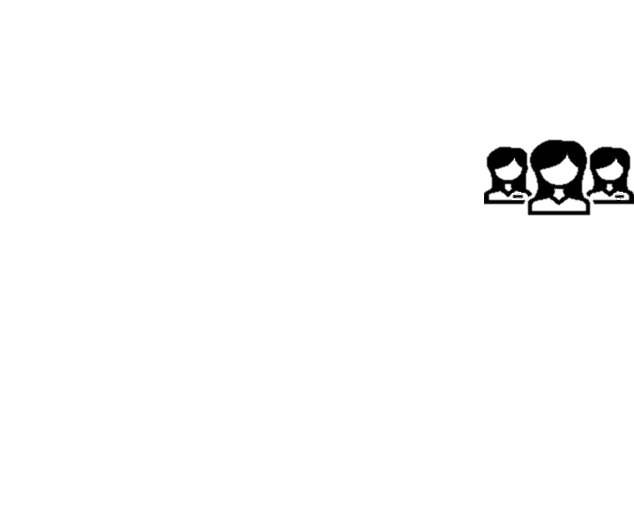 42% בקרב נשים
46% בקרב הורים לבני 4-6
35% בקרב נשים
46% בקרב תושבי רמה ג'2
25% בקרב נשים
29% בקרב תושבי רמה ג'2
"זה לא משהו ממוסד מהעירייה, זו לא איזו תוכנית, זה אנשים פרטיים שפותחים חוגים. גם בתוך הצהרונים של בית הספר יש לנו חוגים. זה לא מקצועני אלא חובבני. זה נחמד אבל זה לא בקטע של העשרה אמיתית לילד" (אימהות, רמת אברהם)
"יש רק דברים פרטיים. אפשר לשלם פרטי לעיסוי תינוקות וזו הוצאה" (אימהות, רמת אברהם)
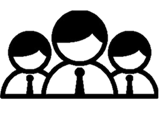 "אצלנו אין פרסום על השירותים של העירייה, אני באופן אישי חשוף למדיה ושומע על הדברים. הילדים שלי רשומים לחוגים ברמה א' וזה כמו "בייביסיטר" (קבוצת מיקוד אבות)
ממצאים                           קהילתיות בין הורים, אינטראקציה חברתית ותחושת שייכות לעיר בית שמש
מניתוח ממצאי הסקר עולה כי – 

54% מתושבי בית שמש מרגישים תחושת שייכות חברתית רבה לקהילת ההורים בשכונת מגוריהם (61% אצל הורים לילדים בגילי לידה עד 3).
	בפילוח לפי שכונות עולה כי תושבי שכונת ג'1 מרגישים תחושת שייכות קהילתית נמוכה יותר בהשוואה לכלל הנשאלים (36%). 
68% מהם סומכים על שכניהם/ חבריהם שיוכלו לסייע להם בעת הצורך (73% אצל הורים לילדים בגילי לידה עד 3). 
רבע מהתושבים יוזמים או מוכנים במידה רבה לפעול לקידום הגיל הרך באזור מגוריהם (38% מקרב תושבי רמה ג'2). 
34% דיווחו כי הדיירים אינם שומרים על תקינות וניקיון השטחים הציבוריים שמסביב לשטח המגורים.
ההבדלים בין תושבי שכונות ג'1 לרמת אברהם, באו לידי ביטוי גם בדברי משתתפי קבוצות המיקוד ובשיחות עם תושבים בעת התצפיות. האמהות המתגוררות בשכונת רמת אברהם סיפרו על מפגשים בערבי שבת, ערבים חברתיים מאורגנים ומפגשים בחניות הבניינים. לעומתן, רק חלק מהאמהות משכונה ג'1 סיפרו על תחושה של קהילתיות. אצל האבות (משתי השכונות) ניכרה הסכמה כי קיים קשר מינימלי בלבד בין השכנים.
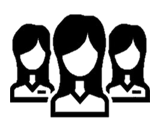 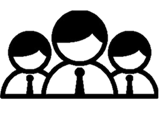 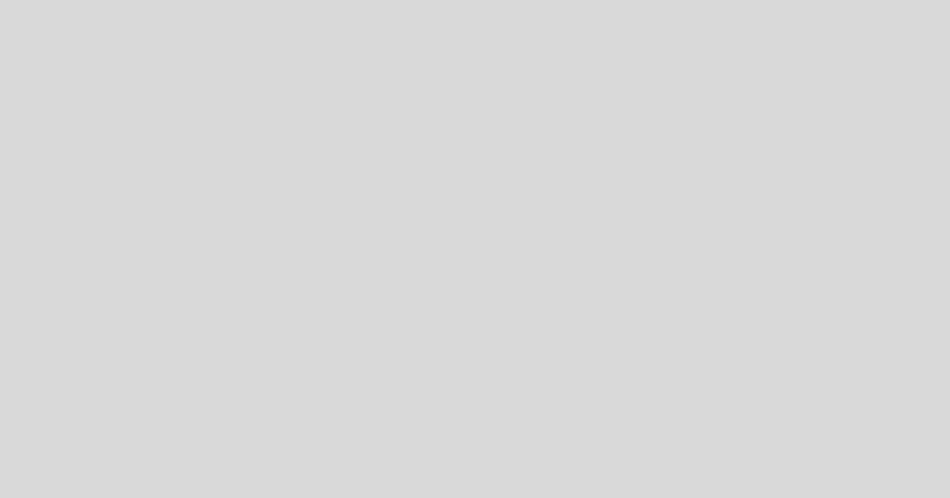 אימהות רמת אברהם
"לא חשבתי שיהיה כ"כ נחמד עם השכנות, אנשים מאוד נעימים, כולם אכפתיים אחד כלפי השני. בליל שבת אנחנו יורדות לכיכר מרכזית, שביום חול אי אפשר לשבת בה, זה מקום המפגש, יש שם דשא סינטטי". 
"השכנים והשכנות הם כמו אחים ואחיות" 

אימהות ג'1
"יש לי את השכנות, אבל זה פחות עזרה, כי זה קושי לשמור על הילדים. כל אחד יש לו את שלו והוא עסוק נורא"
אבות
"שכנים זה שלום שלום, אין הרבה מפגשים מעבר. אני אישית לא מחובר פה לקהילה עדיין. זה משהו שחסר לי ולילדים. אצל גברים אין הרבה אינטרקציה"
Summary of Chapter B – Target Audience: Beit Shemesh Residents, Parents and Their 0-6-Year-Old Children
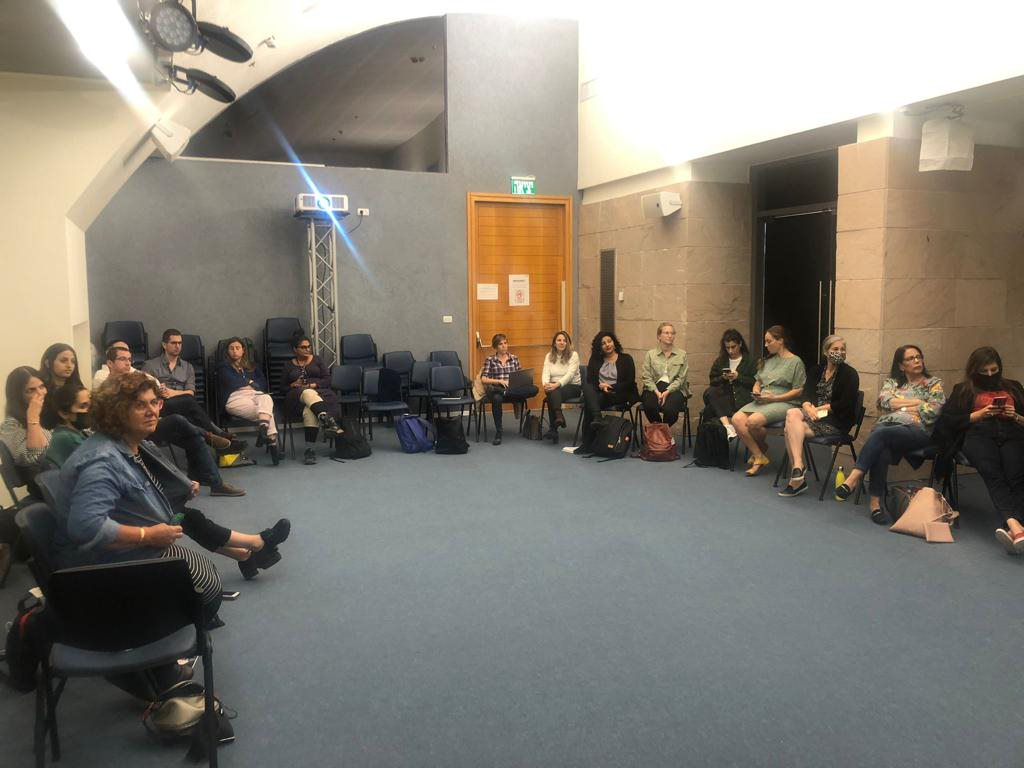 Chapter C
Hints of Change in Beit Shemesh
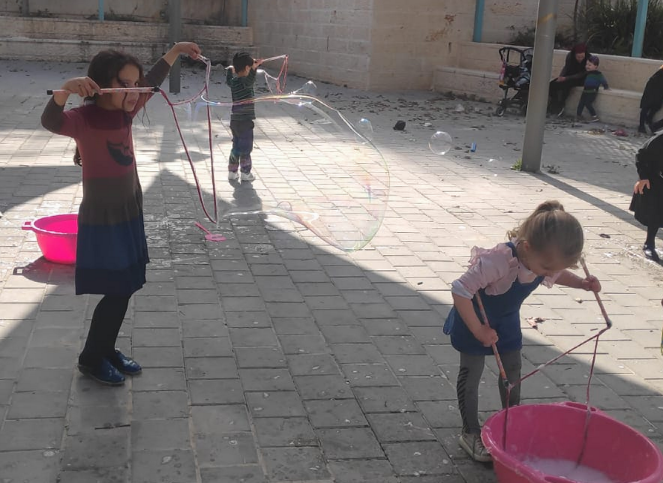 The Burgeoning Perceptual Shift among Municipal Officials
Three training sessions were held as part of the training for team members from the anchor cities participating in the Urban95 national expansion program:
A day tour at early childhood centers in Holon and Tel Aviv Port
A joint seminar with the Beit Shemesh team in Holon
At the end of each training session the participants were given a questionnaire. In the following slides we present the feedback findings regarding the training provided thus far for Beit Shemesh’s leadership team (N=14)
In addition, a focus group with key municipal officials was held in order to characterize their perception of the potential for change.
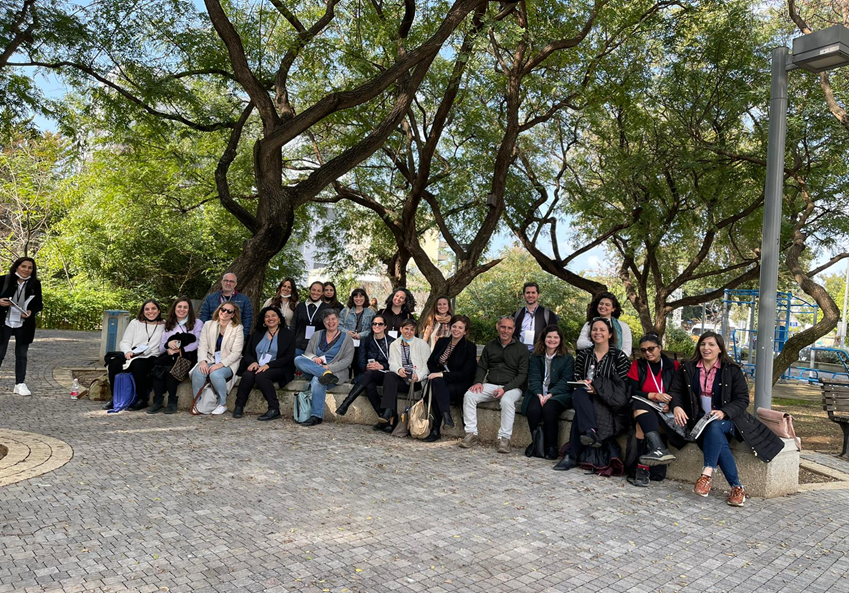 Post-Training Feedback Findings
מעל שליש חשו שההכשרות חידדו עבורם את חשיבות שילוב צורכי הגיל הרך בעבודתם, וכשליש הבינו כיצד ניתן ליישם אותם הלכה למעשה.
מעל למחצית מהמשתתפים חשו שרכשו ידע וכלים שישמשו אותם בעבודתם בזמן הקרוב.
מחצית מהמשתתפים חשו שהמפגשים העמיקו את קשרי העמיתים, אך רק 14% העידו כי ההכשרות היוו הזדמנות לשיתופי פעולה חדשים.

מרבית המשתתפים ציינו כי הבנת צרכי הגיל הרך, המפגש עם העמיתים והרחבת הידע ביחס לתוכנית Urban95 והשפעותיה, הן התרומות המרכזיות של ההכשרות.
Post-Training Feedback Findings – Open Question Analysis
What new practical tools did you gain from the trainings?
מודעות לנושא התפתחות בגיל הרך
אסמכתא מחקרית לתחום הגיל הרך 
היכרות עם הוועדה הארצית לתכנון ערים
שילוב צרכים לגיל הרך בסדנאות הורים
חיבור בין ממשקים בעירייה וגיוס בעלי תפקידים
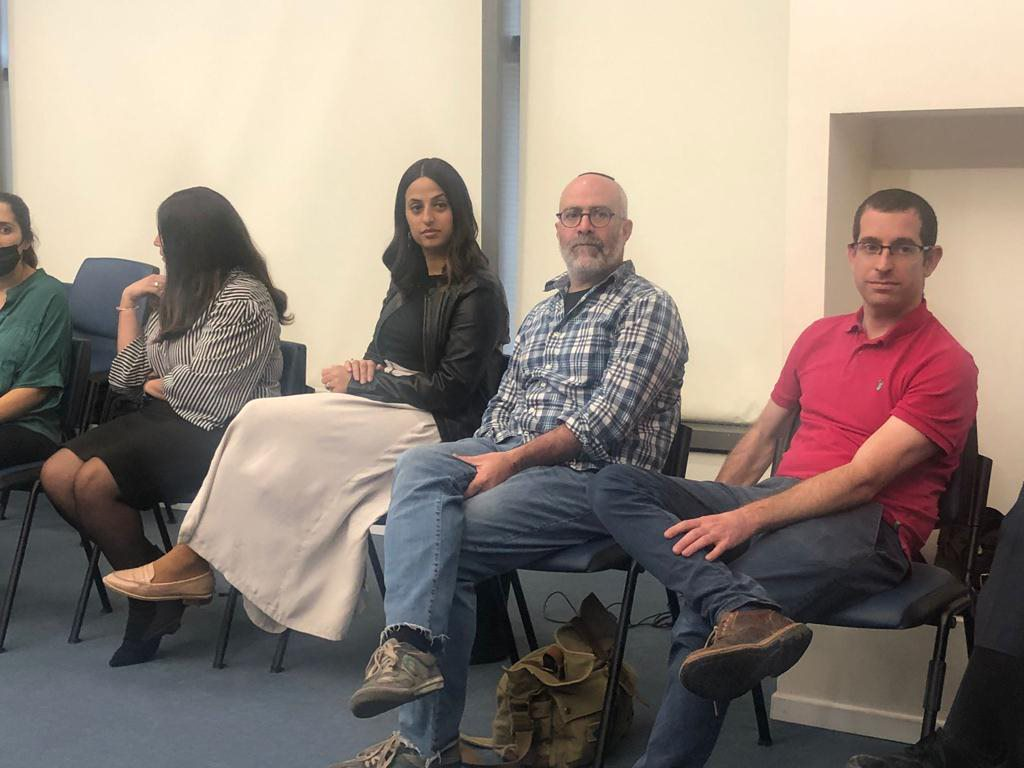 What suggestions do you have for adjusting the urban space to early childhood needs?
יצירת מדיניות תכנון מוקדמת (בשלב התכנון הסטטוטורי/ שילוב ההצעות בתוכניות בינוי ואזורי פנאי של הרשות).
הגדלת המרחבים המותאמים לפעילות של הגיל הרך
חשיבה על בטיחות והנגשת המרחב הציבורי עבור ילדי הגיל הרך
מיתוג תחום התאמת המרחב העירוני לגיל הרך בקרב אנשי הרשות והתושבים
עיקרי תובנות מקבוצת מיקוד עם צוות מוביל
Key Insights from the Focus Group with the Leading Team
"התחלתי להבחין במרחב באלמנטים שקשורים לגיל הרך שעד היום לא זיהיתי, מכיוון שהבנתי שזה חשוב"
"מחלקת מתקני המשחק, שעושה את הגינות, כבר לא עובדת על אוטומט, הבינו שצריך להתאים [את הגינות] לעוד אוכלוסיות"
"תוכנית זעירא מדהימה, אבל אורבן הרי לא יישארו פה, אז מה יישאר בסוף? בשביל זה צריך את הכלים, כדי לא ליצור תלות ולהעביר הלאה את הכדור"
"יש לחדד את ההיבטים היישומיים של ההכשרות ולהעניק למשתתפים דגש נרחב יותר על הפרקטיקה המעשית, במטרה לתרגמה לעבודה מידית בשטח"
"שיתוף פעולה מאוד פורה, גם מול גורמים שלא שייכים לאותו מעגל"
"לקחתי תובנות מההשתתפות בתוכנית, לעשות מסלול בימבות. צריך לחשוב לא רק על הגינה, אלא גם על מרחב הרחוב".
Case Study – 
Zaira Activities
מקרה בוחן – פעילויות זעירא
במסגרת קבוצות מיקוד שערכה היחידה להערכת תוכניות במטח עם תושבות ותושבי בית שמש, שהינם הורים לילדים בגיל הרך, עלו תובנות ראשוניות המצביעות על מחסור במתחמי משחק ושהייה במרחב הציבורי בשכונות המגורים, לצד צורך בפעילויות העשרה לילדים בתוך תחומי השכונה ובמרחק הליכה מהבית. 
על מנת לענות על צרכים אלו באופן מידי, יצאה תוכנית Urban95 בבית שמש בפיילוט – סדרת פעילויות בת שלושה מפגשים, במסגרתם מועבר תוכן העשרה המיועד לפעילות משותפת של הורה וילד. כל מפגש התמקד בתחום אחר: מוטורי, תחושתי והעשרה שפתית. בכל מפגש התקיימו שני סבבי פעילות זהים, על מנת לאפשר לכמה שיותר אימהות וילדיהם לקחת חלק בפעילות. 
פעילות זעירא ברמת אברהם וברמת בית שמש ג'1 התקיימה בשני הסבבים בכל שכונה (8 פעילויות תוכן), סה"כ כ-150 אימהות ו- 420  ילדים. בסיורי אבות וילדים ברמת אברהם וברמת בית שמש ג'1 השתתפו כ-30 אבות ו-75 ילדים.
הפעלה מוטורית
Case Study – 
Zaira Activities
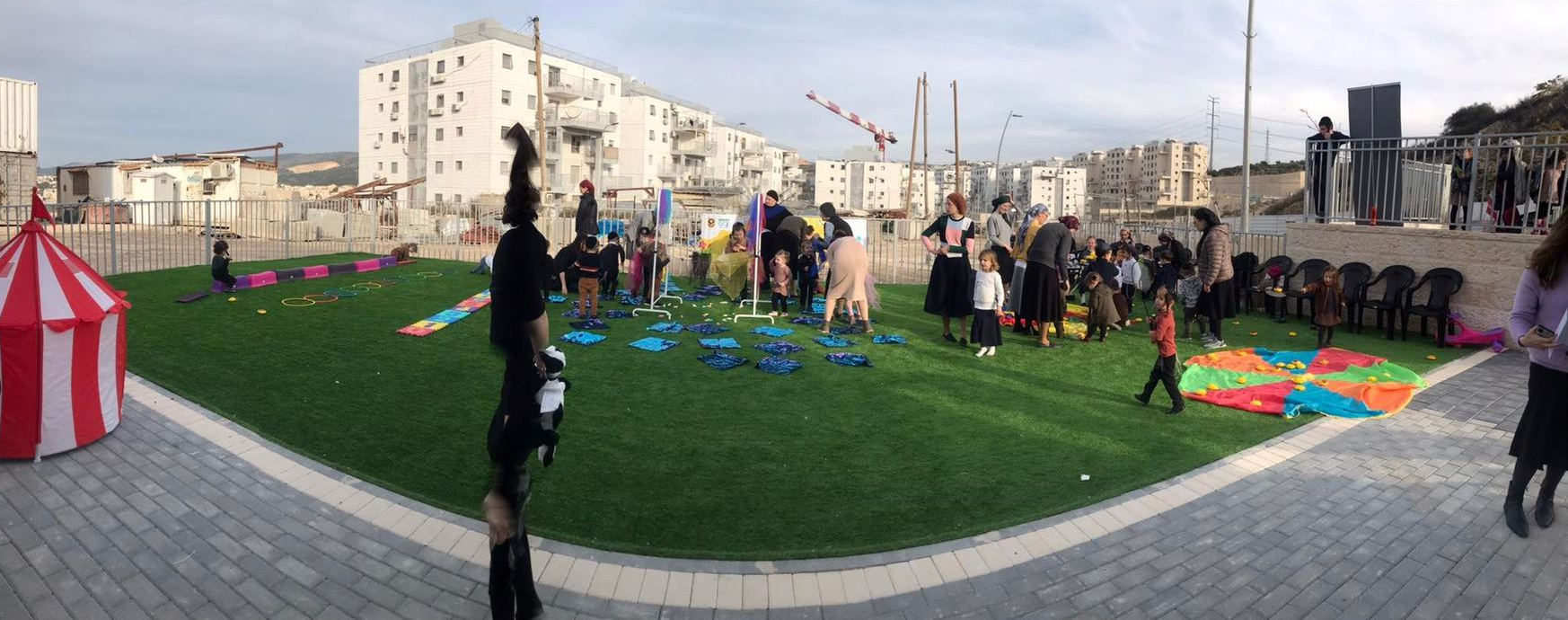 סיורי אבות ובנים
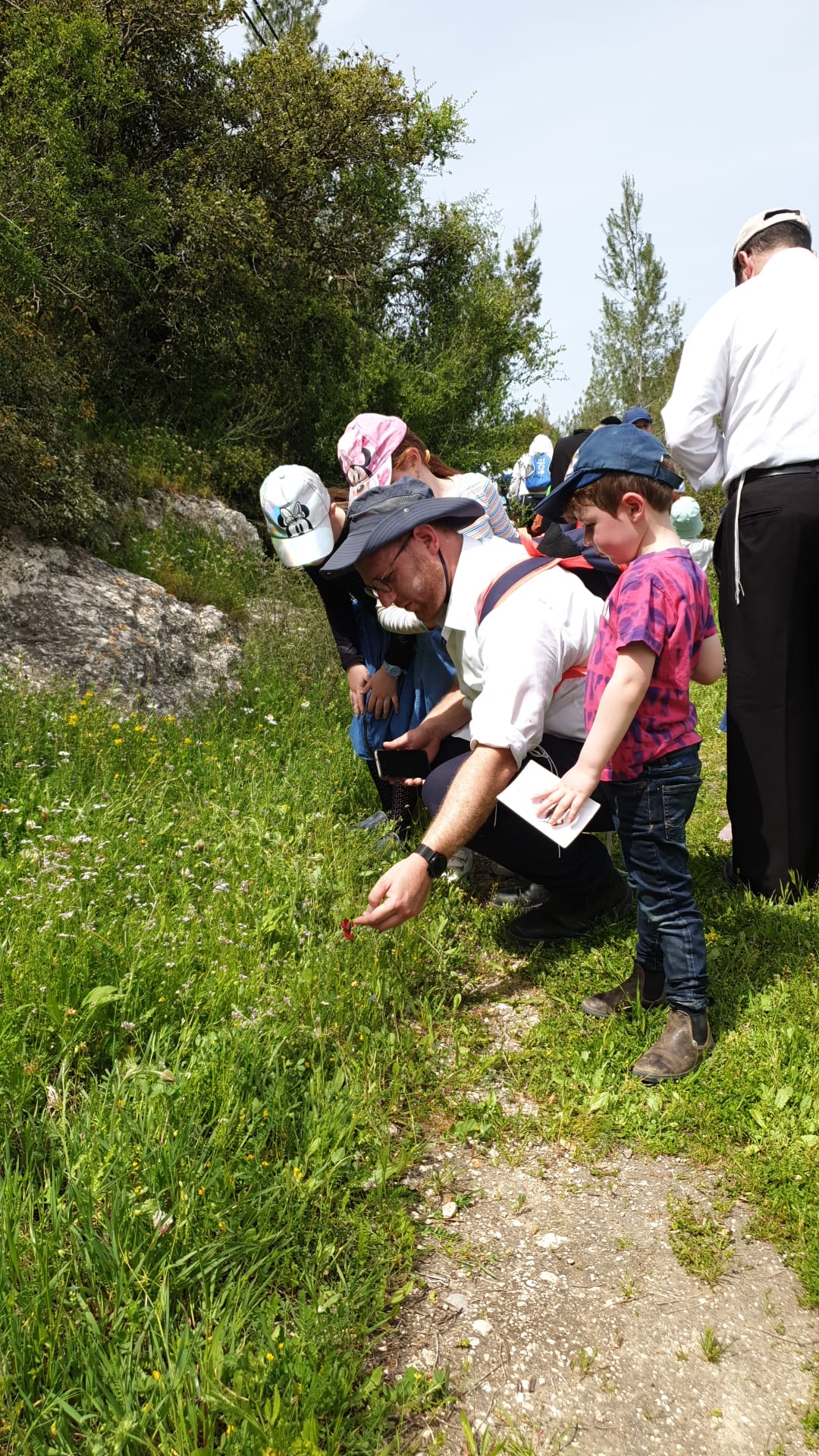 הפעלה תחושתית
הפעלה שפתית
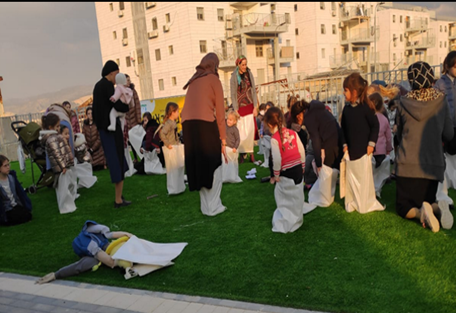 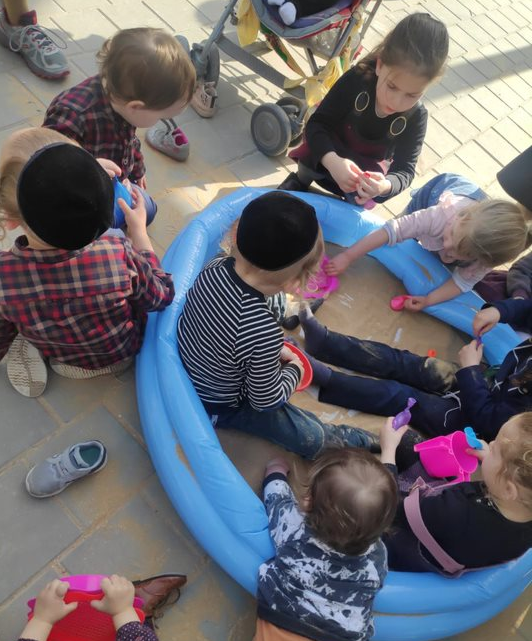 ממצאים                                                           ההשתתפות בפעילות מטעם -Urban95 כולל שביעות רצון
סיור אבות וילדים – רמת אברהם
המסלול הנבחר הותאם ליכולות הילדים הצעירים.
האבות היו שבעי קצון מקיום הסיור וציינו שהם מעוניינים בפעילויות מאורגנות ומודרכות נוספות. 
כלל המשתתפים לקחו חלק פעיל בסיור, הפנו שאלות למדריך והביעו סקרנות רבה למתרחש סביבם. 
האבות הודו על ההזדמנות שקיבלו להכרת המרחב הטבעי שסביבם, כמו גם על הרעיונות שניתנו להם להמשך סיורים בטבע הקרוב לביתם עם משפחותיהם.
פעילויות זעירא – לאימהות וילדים
המתחמים שנבחרו לקיום הפעילויות הלמו את צרכי המשתתפות, והנגשת מרחב ישיבה נוח היווה משקל משמעותי בשביעות רצונן מהשהות בפעילויות.
האימהות שמחו על עצם ההתכנסות לשם הפעלת הילדים, ואמרו כי ימליצו לחברותיהן.
פעילויות בעלות אופי אקטיבי, שכללו תזוזה פיזית של הילדים, זכו לאהדה רבה יותר בקרב האימהות והילדים, בהשוואה לפעילויות מתונות יותר שכללו האזנה פאסיבית למנחה.
האימהות העדיפו פעילויות שהתאימו מבחינה תָּכְנִית לטווח גילים רחב, כך שהתאפשרה השתתפותם והנאתם של כלל ילדי המשפחה שהגיעו למרחב הפעילות. 
מתן רעיונות יישומיים להמשך יצירה באמצעים ביתיים וחלוקת מרכיבים לעשות כן, ו\או קבלת שי, העלו את שביעות רצונם של המשתתפים (אימהות וילדים כאחד).
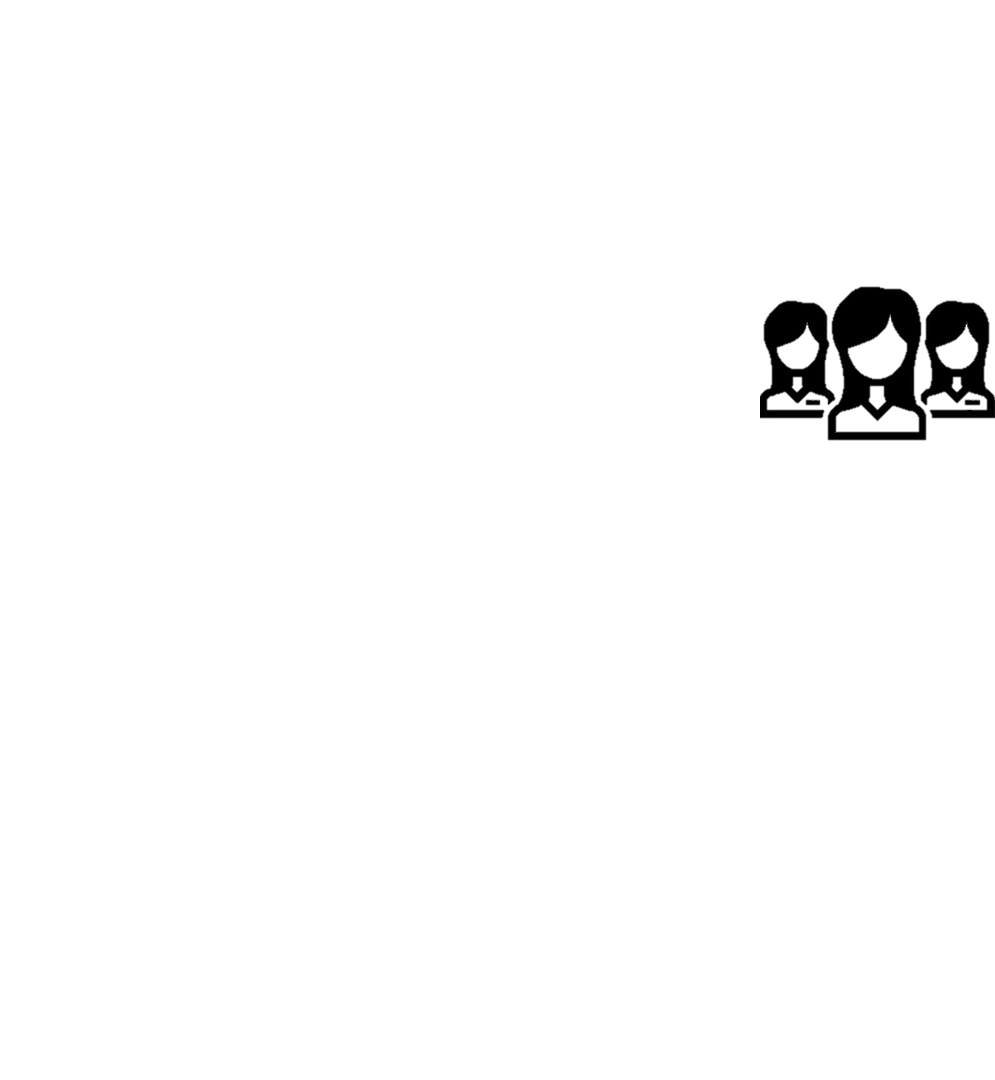 "התרומה המרכזית היא עצם   
       היציאה מהבית להתאווררות"        (אמא, פעילות העשרה שפתית)
  "אני לוקחת איתי את משחק שיווי    
   המשקל על אדניות, משחק בכדור,  
 קפיצות בתוך החישוקים. יש תרומה  
 בפיתוח כישורים מוטוריים, המון כיף 
 והנאה, זה טוב כי אין גינה כדי לצאת 
  החוצה, לנשום אוויר או לראות את 
    העולם" (אמא, פעילות מוטורית)
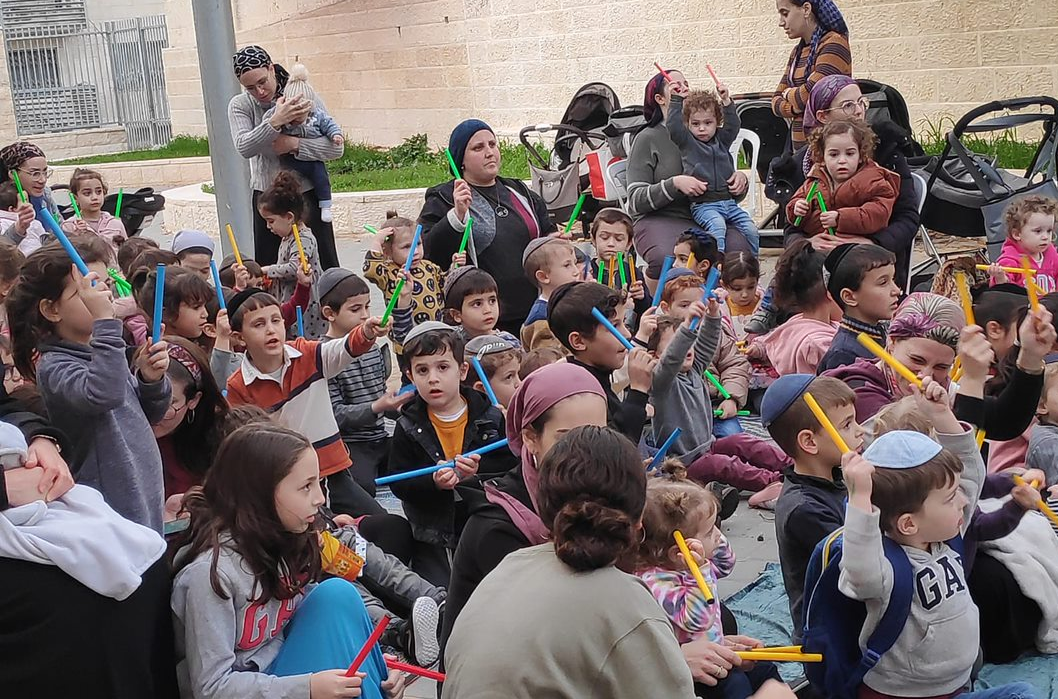 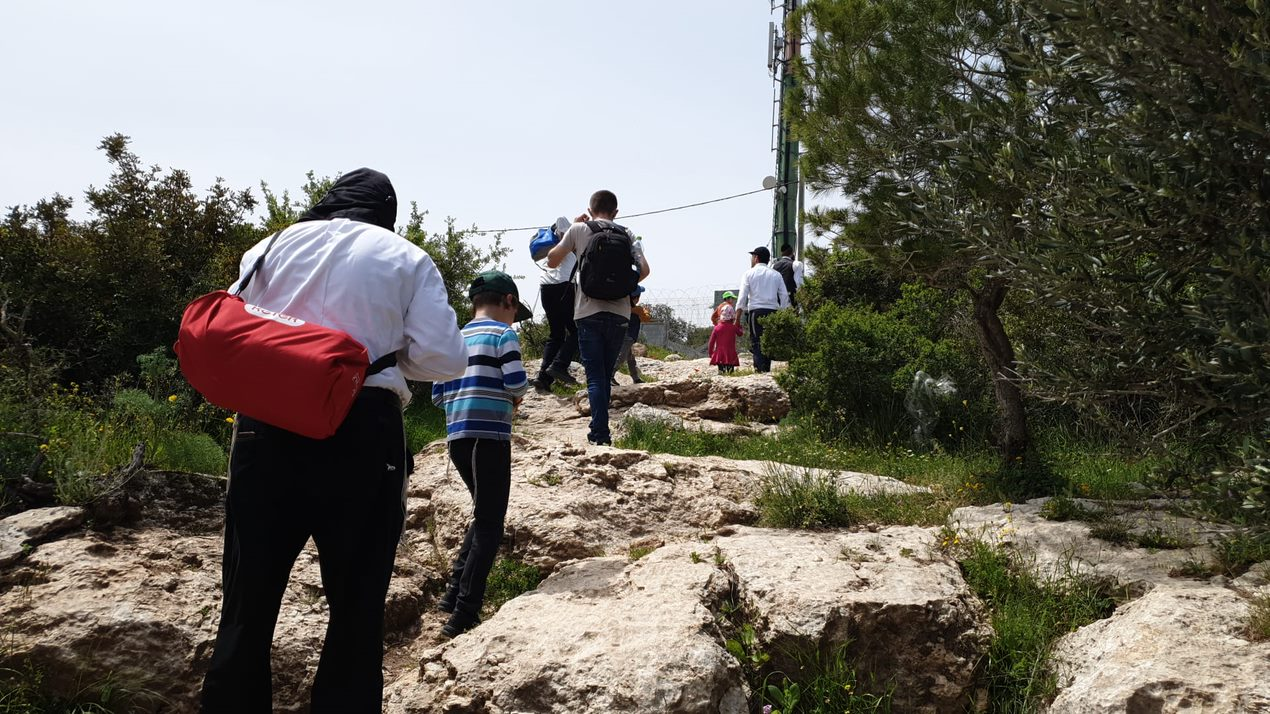 ממצאים                                                 ההשתתפות בפעילות מטעם-Urban95  כולל שביעות רצון
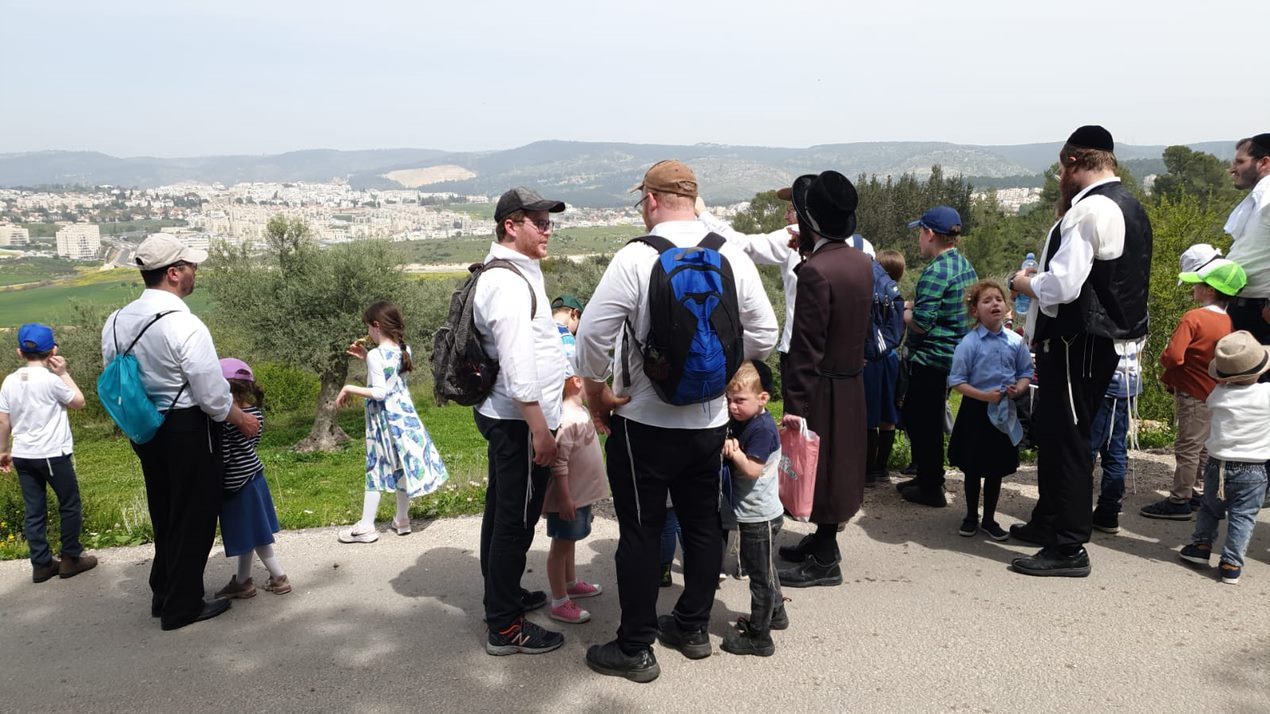 אינטראקציית הורה-ילד

נצפתה תקשורת ממושכת וקרובה יותר בין אימהות לילדים במפגשים עם הפעלה מונחית, לעומת מפגשים בהם הילדים הסתובבו בין תחנות ללא הנחייה סדורה. 
המפעילות ניצפו מעודדות מעורבות אקטיבית של האימהות במהלך ההפעלה, ומשחק משותף של האימהות עם הילדים באמצעות מתן הסברים אודות השפעת המעורבות בפעילות להתפתחות הילדים.
סיור אבות וילדים זימן אפשרויות מגוונות לאינטראקציה פעילה, האבות נצפו מעודדים את ילדיהם להשיב על שאלות המדריך, ותיווכו לצעירים יותר את ההסברים והחידות כדי לסייע להם בהבנת המתרחש.
אינטראקציית ומשחק משותף בין הילדים וקהילתיות

במרבית המפגשים המשתתפים נטו לשבת במבנה קבוצתי קטן שמנה בעיקר את האם וילדיה. 
מרבית האימהות לא ראו במפגש עם האימהות האחרות מניע מרכזי להגעה לפעילות. 
בסיור אבות וילדים, ההיכרות המוקדמת בין האבות מהשכונה היוותה גורם מחבר שהאיץ את השיחות המשותפות ביניהם. אך במרבית העצירות בשטח, התאספו המטיילים אל היחידות המשפחתיות שלהם.
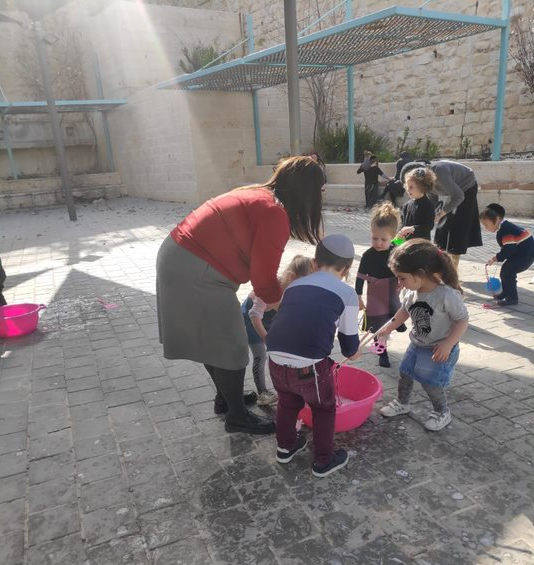 "זה נחמד לי לפגוש אימהות נוספות פה"   
"גם אני מחכה לזה כל השבוע לא רק הילדים"          

"הם פוגשים חברים מהגן, נהנים, חיכו לזה כל השבוע, החוברת שקיבלנו בפעם הראשונה  - הם כל היום משתמשים בה"
(אימהות, פעילות מוטורית)
(אימהות, פעילות העשרה שפתית)
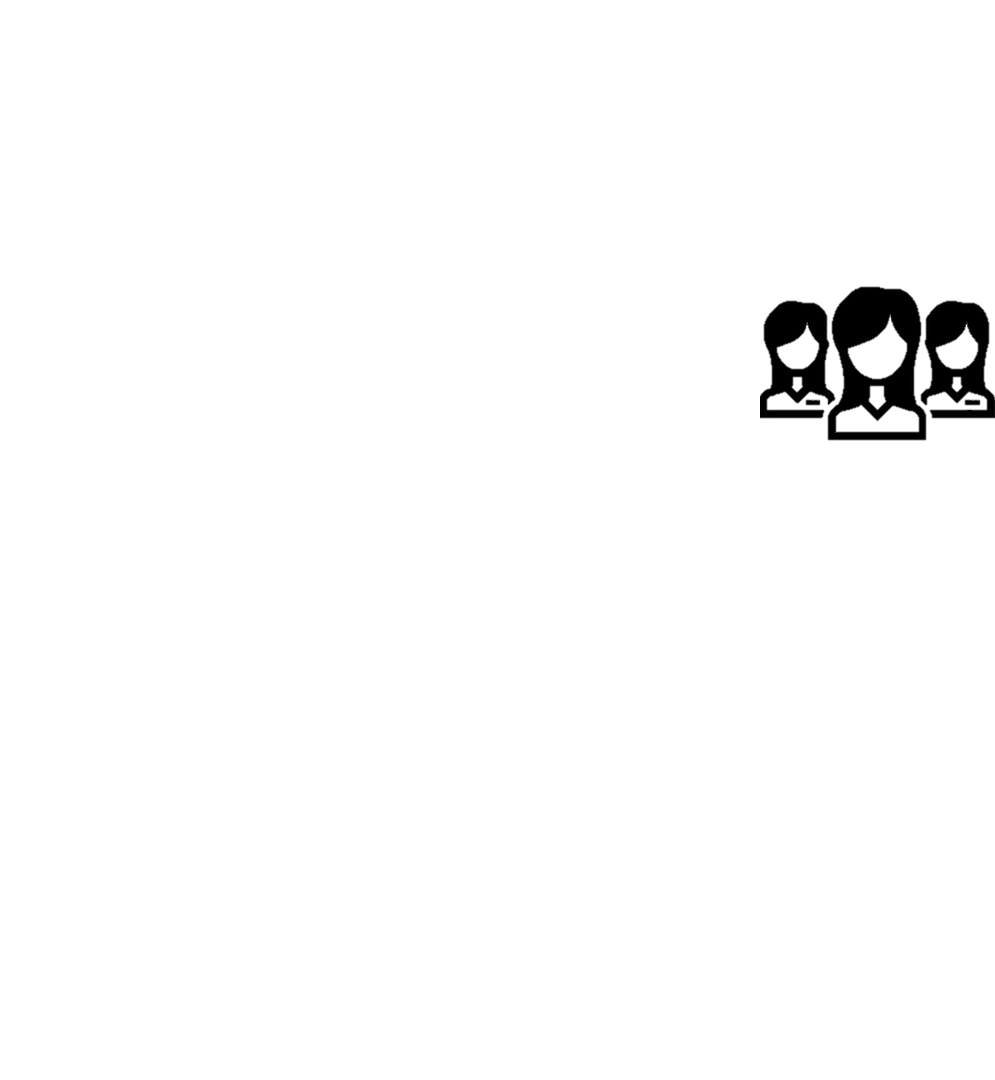 "באיזשהו אופן זה מייצר קשר עם אנשים אחרים בקהילה"
"חוויה מקסימה, אנחנו נהנים שיש פעילות כדי לצאת מהבית ולהפעיל את הילדים"
ממצאים                                                 ההשתתפות בפעילות מטעם-Urban95  כולל שביעות רצון
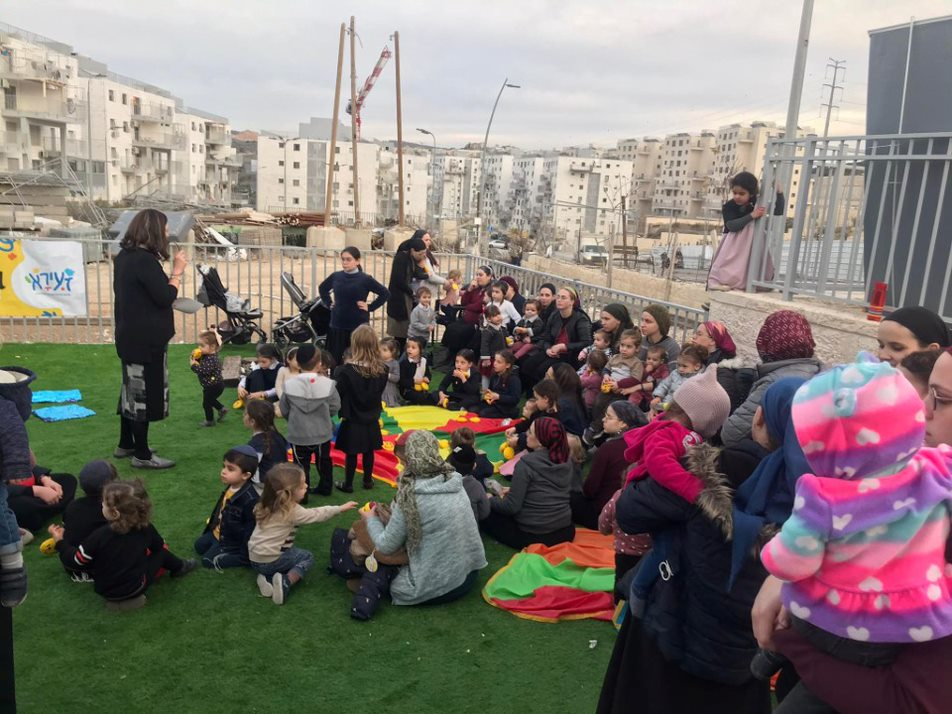 תרומת צוות ההפעלה להצלחת המפגשים

פעילויות בהנחיה סדורה של אשת מקצוע המשרה סמכות, כמו גם הנוכחות הקבועה של המפיקה במרחב הפעילות ומעורבותה בנעשה, תרמו באופן ניכר להצלחת המפגשים. 
מומלץ להמשיך וקיים את הפעילויות בהנחיית נשות מקצוע שביכולתן לשמש גם כדמויות סמכות, כדי להבטיח את סדרם של המפגשים בנוכחות קהל רב של משתתפים. 
לצורך העברת התוכן העומד בליבת הפעילות, יש לעודד שימוש בפעילויות אקטיביות המעוררות תזוזה ושיתוף פעולה מצד הילדים. 
בפעילויות המורכבות ממלל רב יש לשקול שימוש באמצעים שונים להגברת האפקטיביות של הפעילות ועידוד האזנה פעילה.
יש להמשיך לחלק עזרים לשימוש בבית, כגון חוברות הפעילות, שזכו לתגובות חמות וכוללות רעיונות להפעלה ביתית וחיזוק הקשר בין הורה-ילד.
יש להמשיך ולשלב בפעילויות חפצים יומיומיים שקיימים בכל בית, ולהציע חלופות זמינות אחרות גם לחפצים אלה.  
סיור אבות וילדים – הצלחת הסיורים נבעה גם מהנחיית המדריך שגירה את סקרנות הילדים באמצעות חידות, עודד אותם להיות אקטיביים והתאים את התוכן לעולמם התרבותי של המשתתפים.
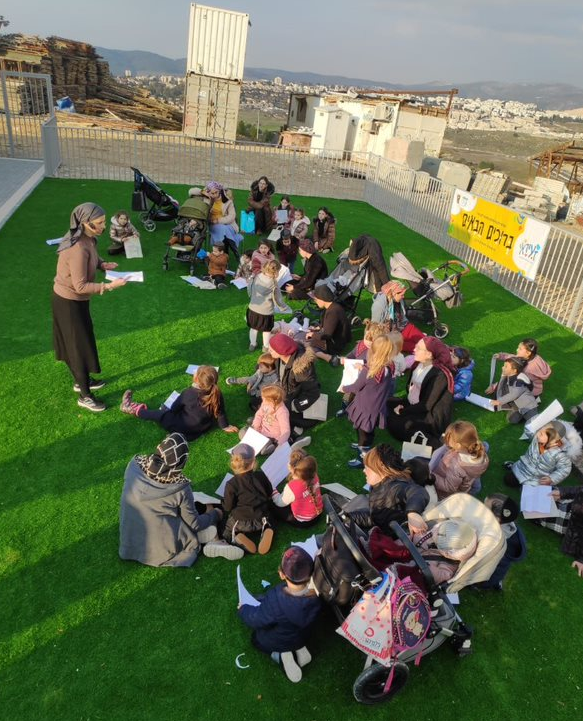 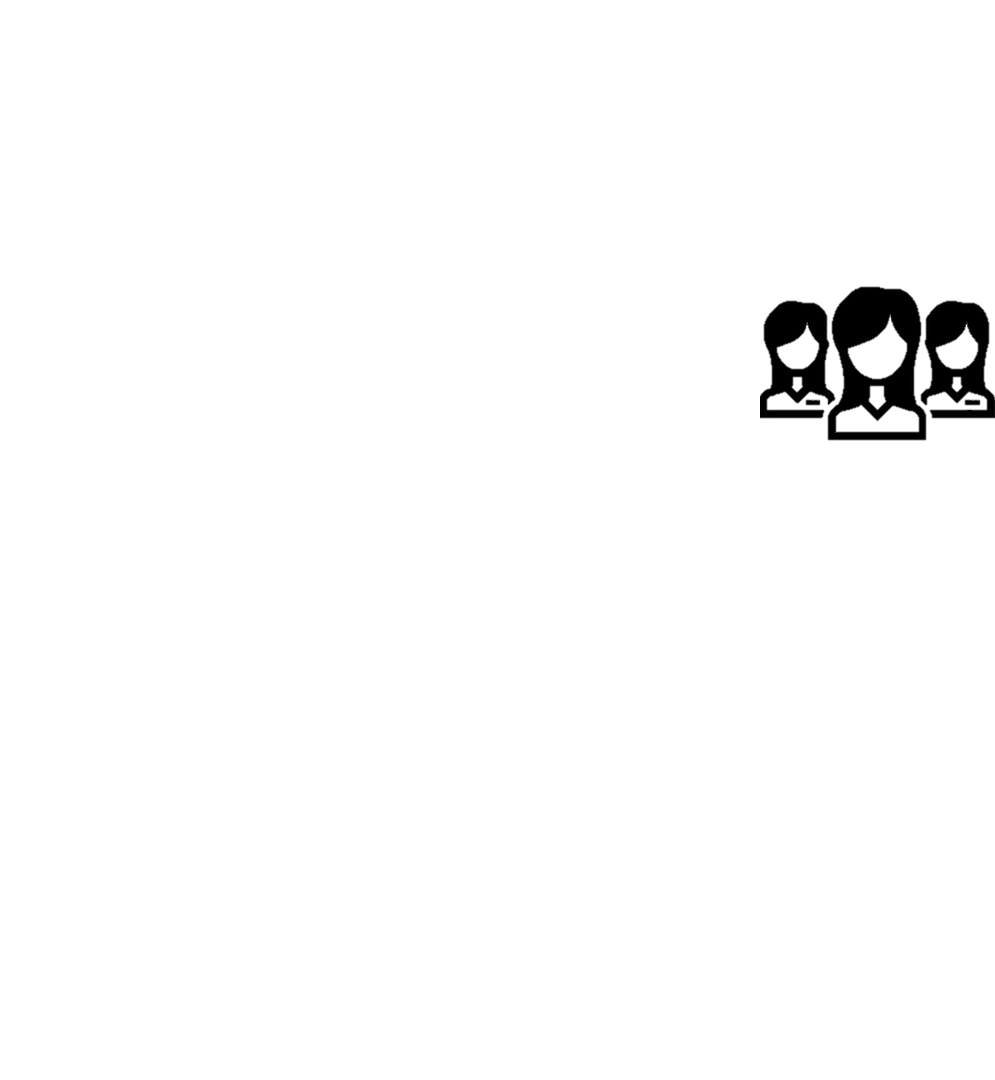 "המפעילה היא מספיק יצירתית, הילדים נהנים מאוד, את רואה!" (אמא, פעילות מוטורית)
סיכום
פעילויות זעירא וסיורי אבות ובנים קיבלו תגובות חיוביות מאוד מהתושבים, שביקשו להרבות ביוזמות דומות ובתדירות קבועה וגבוהה יותר. הפעילויות עודדו אינטראקציה חיובית בין הורים וילדיהם וכן בין הילדים עצמם. עם זאת, המשתתפים לא ראו במפגשים הקהילתיים מניע מרכזי להגעה לפעילות.
ניכרת השקעה גבוהה בתכנון ובהוצאה לפועל של הפעילויות. 
המרחב הציבורי נחווה כמקום בטוח, מזמין ונגיש עבור התושבים לבילוי משותף ושהייה.
הפעילויות יצרו אפשרויות מגוונות לאינטראקציה פעילה ולמשחק משותף בין המלווים לילדיהם.
האימהות הביעו שביעות רצון גבוהה יותר מפעילויות שהתאימו מבחינה תָּכְנִית לטווח גילים רחב.
מומלץ להמשיך לקיים פעילויות בהנחיית נשות מקצוע שביכולתן לשמש גם כדמויות סמכות. 
מומלץ להתאים את הפעילויות העתידיות, כך שהן יהוו גם גיבוש קהילתי עבור הורי ילדי הגיל הרך.
"בתוך כל הדבר הזה אנחנו רוצים לאפשר לילדי העיר להרגיש שמישהו חשב עליהם, איזו סביבה, מרחב, אנחנו בונים להם, מתוך	חשיבה יסודית ועמוקה" 
(ראש העיר, ד"ר עליזה בלוך)
Bibliography & Appendixes
Bibliography – References and Documents analyzed as Part of the Evaluation
Quality of Life of Populations in Israeli Society – 2019 Quality of Life Index, October 2019. The Haredi Institute for Public Affairs 
שנתון החברה החרדית בישראל, לי כהנר וגלעד מלאך, 2020, המכון הישראלי לדמוקרטיה. 
הלשכה המרכזית לסטטיסטיקה, משפחות בישראל- נתונים לרגל יום המשפחה, 2021.
הערכת תוכניות שמטרתן קידום התפתחות בגיל הרך: סקירת ספרות, המרכז לטכנולוגיה חינוכית, אפריל 2016. 
תוכנית מתאר כוללנית בית שמש, מנהל התכנון, משרד הבינוי והשיכון, ארמון אדריכלים וקייזר, דצמבר 2020.
פגישת היכרות ופתיחה –  Urban 95 בית שמש, 15.02.2021.
סיכום ועדת היגוי בבית שמש, 28.04.2021.
הלשכה המרכזית לסטטיסטיקה. נתונים כללים- שנת 2020.
מיפוי ההון האנושי בבית שמש. איתן רגב, איציק קרומבי ושני זוסמן-אפרתי. המכון החרדי למחקרי מדיניות ועיריית בית שמש. אוקטובר 2021. 
סיכום מפגש וועדות היגוי מס' 4. 09.08.2021.
בטרם- דו"ח תמותת ילדים מהיפגעות בלתי מכוונת בשנת 2021. ינואר 2022.
סיכום קבוצת מיקוד צוות בית שמש – הכשרות מקצועיות.
ממצאים סקר תושבים.
דוחות תצפית (דוח תצפית הפעלה מוטורית, דוח תצפית הפעלה שפתית, דוח תצפית הפעלה תחושתית, דוח תצפית סיור אבות ובנים, דוח תצפית אקספלור שכונת רמת אברהם). 
דוחות קבוצות מיקוד תושבים (אימהות תושבות שכונה ג'1, אימהות תושבות שכונה רמת אברהם, קבוצת מיקוד אבות).
List of Interviewees
משתתפי קבוצת מיקוד עם הצוות המוביל של בית שמש
אוהד כהן- אדריכל העיר
שירה לוי בלדסר- עוזרת אדריכל העיר
אביטל כהן- מנהלת מחלקת מתקני משחק
יצחק גלסנר- רכז מגזר חרדי לביטחון קהילתי
יהודית חדד-עוזרת ראש העיר בתחום הנדסה
רחלי בן שטרית- מנהלת יחידת השירות לתושב
ראיונות למידה
שיר משעלי- פיתוח משאבים (צוערת)
שרית פוטוק- מנהלת את התוכנית הלאומית 360
דודו ג'מו- ראש מינהל תפעול
מורן אזו- מנהלת את המחלקה של הרשות הלאומית לביטחון קהילתי + ניהול בית הספר להורות בקהילה 
אביטל שקד- מנהלת המרכז לגיל הרך (לשעבר)
שרי דרור- ראש מינהל חינוך
מעין כהן- מנהלת תוכנית אורבן 95 הרחבה בבית שמש
איתי דרייר- רפרנט חדשנות ואסטרטגיה במינהל חינוך
רותם שפיגלר- עוזר מהנדסת העיר (לשעבר)
אוהד כהן- אדריכל העיר בית שמש
יהודית חדד- עוזרת ראש העיר בתחום הנדסה
ענבר וייס- מהנדסת העיר
Appendix A: Beit Shemesh Resident Survey
Hello, this is a survey of parents who are Beit Shemesh residents regarding daily life in the city. Please answer the questions honestly and deliberately. Your opinion matters to us.
3. How old are your children (please mark all relevant answers)
a.1-0 
b. 1-2
c. 2-3
d. 3-4
e. 4-5
f.  5-6
g. 6 or older

4. באיזה סוג מסגרת נמצאים ילדייך? (יש לסמן את כל התשובות הרלוונטיות)
לא נמצאים במסגרת, נמצאים בבית                                       
מטפלת
משפחתון
מעונות יום מפוקחים על ידי משרד התמ"ת
מעונות יום מפוקחים על ידי משרד החינוך
מעונות יום (ויצו/נעמת)
גן עירייה
צהרון פרטי
צהרון עירוני
אחר, יש לפרט:
5. היכן נמצאת המסגרת בה רשומים ילדיך?
בשכונת מגורי- במרחק הליכה מהבית
בשכונת מגורי- לא במרחק הליכה מהבית
בשכונה אחרת בעיר
מחוץ לעיר

5. How do you currently get to and from the educational frameworks with your children? (Please mark all relevant answers)
a. On foot
b. Bicycle
c. Bus / shared taxi
d. Car 
e. We take turns (with neighbors/friends from kindergarten /    relatives)
f. Private transportation we pay for
g. Subsidized transport by the municipality
h. Taxi 
i. Other, please specify:
1. כיצד את/ה מגדיר/ה את עצמך? (לאיזה זרם את/ה משתייך)?
א-חסידי/ת
ב- ליטאי/ת
ג- ספרדי/ת
ד- דתי/ה לאומי/ת
ה- בעל/ת תשובה
ו- מסרב/ת לענות
ז- אחר

2. כמה, בלי עין הרע, ילדים יש לכם?
0
1
2
3
4
5
6 או יותר
אני / אשתי בהריון
Appendix A: Beit Shemesh Resident Survey
9. להלן רשימת מקומות בהם ילדים מבית שמש יכולים לשהות כשהם אינם במסגרת, מהם המקומות בהם ילדיך נמצאים בדרך כלל? (יש לסמן את כל התשובות הרלוונטיות)

בבית עם הורים
בבית של בני/קרובי משפחה
בבית של חברים או שכנים
בגינה קטנה קרובה לבית
בגינה גדולה בשכונה או בשכונה אחרת
בפארק או בטבע קרוב לסביבת בית שמש
בג'ימבורי/משחקייה בשכונה
בג'ימבורי/משחקייה בשכונה אחרת בבית שמש
בג'ימבורי/משחקייה מחוץ לעיר בית שמש
בספריה 
בחוגים/פעילויות העשרה
בבית כנסת או תלמוד תורה
אחר:___________
11. מקודם ציינת שילדיך נמצאים רק בבית/בבית של אחרים בשעות אחה""צ, אנא פרט/י מדוע:
פתוח

12. באילו מהשירותים הבאים השתמשתם אי פעם, עבור הילדים? (יש לסמן את כל התשובות הרלוונטיות
שירותי טיפת חלב
שירותי המרכז לגיל הרך/מתנ"ס
שירותי התפתחות הילד של קופת חולים
שירותי התפתחות הילד של מכון פרטי
מפגשי הכנה לקראת העלייה לכיתה א
ילדי לא צרכו אף אחד משירותים אלו

13. Why have you never used any of the services?
a. My children never needed them. 
b. These services aren’t available in the neighborhood
c. There opening hours aren’t comfortable for me
d. They’re expensive/too expensive
e. I didn’t think they would benefit my child
f.  I wasn’t familiar with these types of services
7. With whom of the following do your children usually spend the afternoon? (You can mark more than one answer) 
a. Their mother
b. Their father
c. Their older siblings
d. Their grandparents
e. Their uncles and aunts
f.  A nanny / babysitter
g. Friends’/ neighbors
i.  Other, please specify: 

8. איפה ובמה הילדים עסוקים כשהם לא נמצאים במסגרת חינוכית?
 א- בתוך הבית שלנו
 ב- בבית של קרובי משפחה
 ג- בבית של חברים/שכנים
 ד- בשטח הבניין או בחניה
 ה- במרחב הציבורי- גינה ציבורית או רחוב
 ו- בסידורים עם ההורים
 ז- אחר
10. באילו מסגרות מתקיימים החוגים/פעילויות ההעשרה בהם ילדיך משתתפים?
במתנ"ס
במסגרת התארגנות פרטית בשכונה
במסגרת התארגנות פרטית בשכונה אחרת בבית שמש
אחר : ___________
Appendix A: Beit Shemesh Resident Survey
18. How do you usually get around with your children in the afternoon? (Please mark all relevant answers)
a. On foot
b. Bicycle
c. Bus/shared taxi
d. Car
e. Taxi

19. מדוע את/ה לא מתנייד/ת עם ילדיך בהליכה ברגל או ברכיבה על אופניים?                                 
(יש לסמן את כל התשובות הרלוונטיות)
נמנע/ת מרכיבה על אופניים מסיבות תרבותיות
הנסיעה חוסכת לי זמן
היעדר מעברי חצייה
היעדר מדרכות רצופות
היעדר דרכים מונגשות לעגלות
היעדר ביטחון במרחב הציבורי
היעדר צל
היעדר שבילי אופניים/ מרחב ייעודי ובטיחותי לרכיבה
קושי להתנייד בשל העליות והירידות ברחוב
אחר, לפרט:
16. אילו שירותים היית רוצה לקבל מהעירייה/מהרשות בהקשר של הגיל הרך? 
רחובות ומדרכות מותאמות ובטיחותיות
ניקיון ותברואה
גינות ליד הבית
מתקני משחק מותאמים לגיל הרך
הסעות מסובסדות ממוסדות חינוך
מוסדות קהילתיים בשכונה
מרכז לגיל הרך
מתנ"ס
טיפת חלב
משחקיה
יא- ספריה
יב- חוגי פיתוח והעשרה לילדים ולהורים
יג- אחר. פרט____

17. אילו תכנים היית רוצה לקבל מהעירייה/מהרשות במסגרת פעילויות העשרה לילדים ולהורים? 
מפגשי הכנה לכיתה א'
סדנאות הדרכת הורים
פעילויות משותפות של הורים וילדים
חוגים/פעילויות העשרה לילדים (ספורט, מוזיקה, אומנות, שעת סיפור וכדומה)
פעילויות בטבע
אחר. פרט____
14. באילו מהשירותים הבאים השתמשתם כהורים אי פעם? (יש לסמן את כל התשובות הרלוונטיות)                                                
ייעוץ/ הדרכה לפני לידה מטעם קופת חולים/טיפת חלב
ייעוץ/ הדרכה לפני לידה במסגרת פרטית או קהילתית
ייעוץ/ הדרכה אחרי הלידה מטעם קופת חולים/טיפת חלב
ייעוץ/ הדרכה אחרי הלידה במסגרת פרטית או קהילתית
מפגשי הורים/הרצאות בנושאי הורות מטעם העיריה ("בית ספר להורים")
מפגשי הורים/הרצאות בנושאי הורות במסגרת פרטית קהילתית
לא השתמשתי/ לא השתתפתי באף אחד מהשירותים הללו

15. "מדוע לא השתמשתם בשירותים אלו?
כי אני לא צריך/ה את השירותים הללו
כי לא חשבתי שזה יועיל לי
כי לא היה לי זמן
כי קשה לי להגיע בתחבורה ציבורית- אין לי רכב
כי שעות הפעילות לא מתאימות לי
כי לא יכולתי לממן כלכלית
כי לא ידעתי שיש שירותים כאלו בעיר
Appendix A: Beit Shemesh Resident Survey
24. באיזו מידה לדעתך הדיירים שומרים על תקינות וניקיון השטחים הציבוריים שמסביב לשטח המגורים (למשל, החניות והמעברים בין הבניינים, גינות הצמודות למבנים, העצים והספסלים הצמודים לבניין)?
בהחלט שומרים
במידה רבה מאוד
במידה רבה 
במידה בינונית
במידה מועטה
במידה מועטה מאוד
כלל לא

25. באיזו מידה את/ה מרגיש/ה קשר או שייכות חברתית, לקהילת ההורים בשכונת מגוריך? (שאינם בני משפחתך)
בהחלט מרגיש/ה
במידה רבה מאוד
במידה רבה 
במידה בינונית
במידה מועטה
במידה מועטה מאוד
כלל לא
22. באיזו מידה לתחושתך אזורי הטבע בתוך בית שמש והסביבה מותאמים לשהייה עם ילדים בגיל הרך?
בהחלט מותאמים
במידה רבה מאוד 
במידה רבה 
במידה בינונית
במידה מועטה
במידה מועטה מאוד
כלל לא מותאמים

23. מהן הסיבות שבגללן את/ה מרגיש שאזורי הטבע בתוך בית שמש והסביבה לא מותאמים לשהייה עם ילדים בגיל הרך?
השטחים הומי אדם
השטחים הטבעיים רועשים מידי לטעמי
השטחים הטבעיים אינם בטיחותיים מספיק
השטחים הציבוריים אינם נקיים מספיק
חסרים מסלולי טיול מאורגנים
חסרים מתקני שהייה כמו ספסלים, שולחנות פיקניק
אחר. פרט:_____
20. באיזו מידה לתחושתך המרחב הציבורי ו/או רחובות השכונה מותאמים לשהייה עם ילדים בגיל הרך?
בהחלט מותאמים
במידה רבה מאוד 
במידה רבה 
במידה בינונית
במידה מועטה
במידה מועטה מאוד
כלל לא מותאמים

21. באיזו מידה לתחושתך המרחבים הציבוריים ו/או הרחובות בשכונה בטיחותיים לשהייה של ילדים בגיל הרך?
בהחלט בטיחותיים
במידה רבה מאוד
במידה רבה 
במידה בינונית
במידה מועטה
במידה מועטה מאוד
כלל לא בטיחותיים
Appendix A: Beit Shemesh Resident Survey
31. מהם הערוצים העיקריים באמצעותם את/ה מקבל/ת מידע על המתרחש בעיר ועל פעולות העירייה עבור הגיל הרך? (יש לסמן את כל התשובות הרלוונטיות) 
לא מקבל/ת מידע על המתרחש בעיר בהקשר של הגיל הרך
מערוצים דיגיטליים של העיריה- אתר האינטרנט של העיריה, עמוד פייסבוק
שילוט / מודעות/ פליירים
קבוצת וואטסאפ שכונתית
תפוצת מיילים שכונתית
ממוסדות החינוך
מתלושי הארנונה
מעובדי העירייה
מהמוקד העירוני / 106
מהעיתונות המקומית
דרך בית הכנסת
אחר, לפרט:

29. Through which other channels would you like to receive information about what’s happening in Beit Shemesh and what the  municipality is doing for young children? 
Open ended…
28. Please leave your contact details for further communication:
Telephone no. + name_______________________

29. To what extent are you pleased with the municipality’s functioning in regard to early childhood needs in daily life?
a. Completely
b. To a very large extent
c. To a large extent
d. To a moderate extent
e. To a small extent
f.  To a very small extent
g. Not at all

30. To what extent is does the municipality try to solve problems related to infrastructures in public spaces in response to residents’ requests?
a. Absolutely
b. To a very large extent
c. To a large extent
d. To a moderate extent
e. To a small extent
f.  To a very small extent
g. Not at all
26. To what extent to you have someone close by you can turn to for help with your children?
a. Always
b. To a very large extent
c. To a large extent
d. To a moderate extent
e. To a small extent
f.  To a very small extent
g. Not at all

24. To what extent are you willing to take the initiative and work to promote early childhood needs in your area of residence?
a. Already Active 
b. Completely
c. To a very large extent
d. To a large extent
e. To a moderate extent
f. To a small extent
g. To a very small extent
h. Not at all
Appendix A: Beit Shemesh Resident Survey
Demographic questions

30. What is your gender?
a. Man 
b. Woman

31. How old are you?

35. באיזו שכונה את/ה גר/ה?
א. הקריה החרדית
ב. העיר העתיקה
ג. רמת בית שמש ב
ד. רמת בית שמש א
ה. רמה ג'1
ו. רמה ג'2
ז. רמה ד
ח. שכונת המשקפיים
ט. נווה שמיר
י. רמת אברהם
יא. אחר. פרט_____
36. What is your current employment status?
a. Full-time employee
b. Part-time employee
c. Self-employed
d. Unpaid leave / unemployed
e. Full time University/ Yeshiva student
f. I don’t work (full-time parent)
g. Other: 

37. What is your spouse’s employment status?
a. Irrelevant (I don’t have a spouse) 
b. Full-time employee
c. Part-time employee
d. Self-employed
e. Unpaid leave / unemployed
e. Full time University/ Yeshiva student
f. I don’t work (full-time parent)
g. Other:
35. What is your highest education certificate?
a. Elementary diploma
b. Partial high school diploma
c. High school diploma
d. Tertiary / diploma studies
e. Torah education
f. Bachelor's degree
g. Master’s degree or higher
נספח ב' – מחוון תצפית פעילות זעירא
מיזם "Urban 95" – מחוון לתצפית פעילות- תוכנית הפעלה לגיל הרך בבית שמש
הנחיות כלליות:
משך תצפית כולל – שלוש שעות: מתוכננת פעילות בשני סבבים, שעה כל סבב. בנוסף יש לדגום חצי שעת התארגנות לפני ואחרי הפעילויות. 
יש להתבונן בהתנהלות המפעילה, התנהגות ואינטראקציות של מבוגרים בינם לבין עצמם ועם ילדים (ובין הילדים), בהתאם למחוון התצפית, ולתעד את התרשמותכם לפי הקריטריונים השונים. מטרות מפגש ההעשרה השפתית (כפי שהוגדרו בתוכנית ההפעלה):
העלאת המודעות לקשר הישיר בין טיפוח שיח הורי לבין שפת הילד, האינטליגנציה ויכולות התקשורת שלו.
מתן רעיונות יישומיים ונגישים לטיפוח השפה בכמה רמות.
אימון וחיזוק המוח, ע"י העשרת אוצר מילים, לפיתוח זיכרון המסייע לשיום, שליפה ועוד.
יש לתעד ברגישות (לא במופגן) בתמונות את אזור ההתרחשות ואת המשתתפים
במהלך התצפית יש לפנות ל- 5-6 אימהות לשם שיחה קצרה (ראיון), לפי המחוון בעמוד האחרון - רצוי לדגום מרואיינות מכל קבוצת פעילות
יש ליזום שיחה עם הצוות – מנחת הפעילות הנוכחית ואחת מהמדריכות המסייעות
מה מטרת הפעילות בעיניה?
מה מידת שיתוף הפעולה והתגובות של המשתתפות? בהתייחסות גם לאימהות וגם לילדים
מה ניתן לשפר בפעילויות הבאות בסבב? (בהיבטים של התנהלות/תוכן/שיווק/תפעול/הכנה למנחים)
תודה ובהצלחה! צוות הערכת Urban 95, מטח
הערות כלליות (לתיעוד במהלך התצפית( - כאן המקום לתאר את מהלך ההתרחשות בקווים כלליים
נספח ב' – מחוון תצפית פעילות זעירא
נספח ב' – מחוון תצפית פעילות זעירא
נספח ב' – מחוון תצפית פעילות זעירא
מחוון שאלות לשיחות שטח עם הורים/משפחות במהלך התצפית
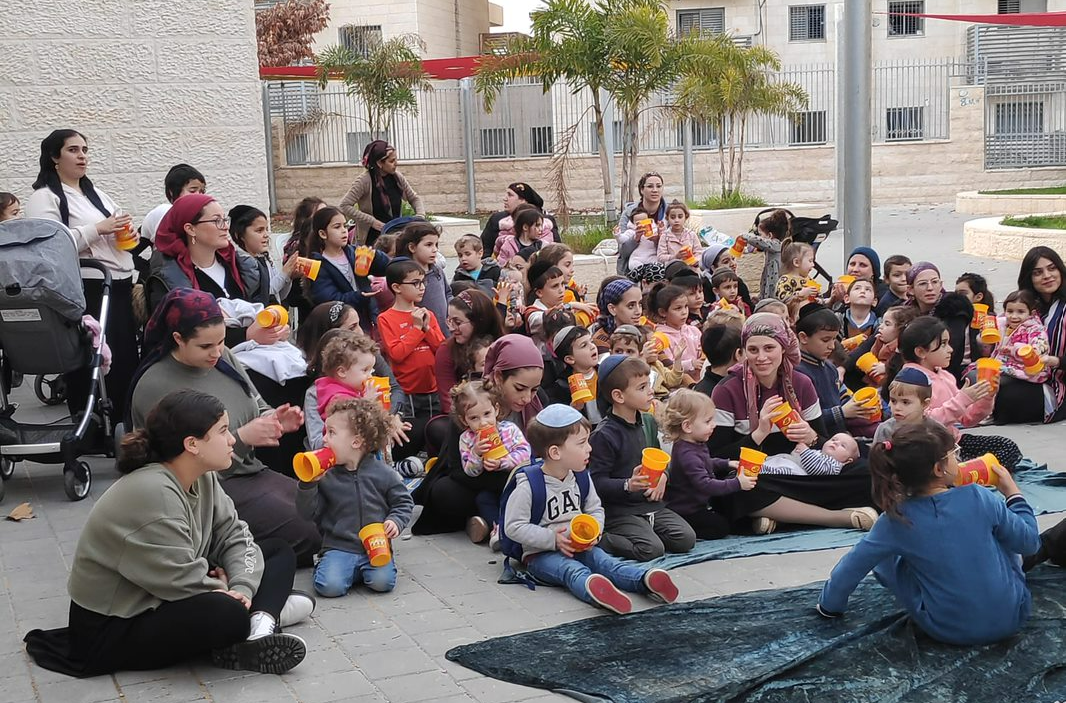 Thank You!